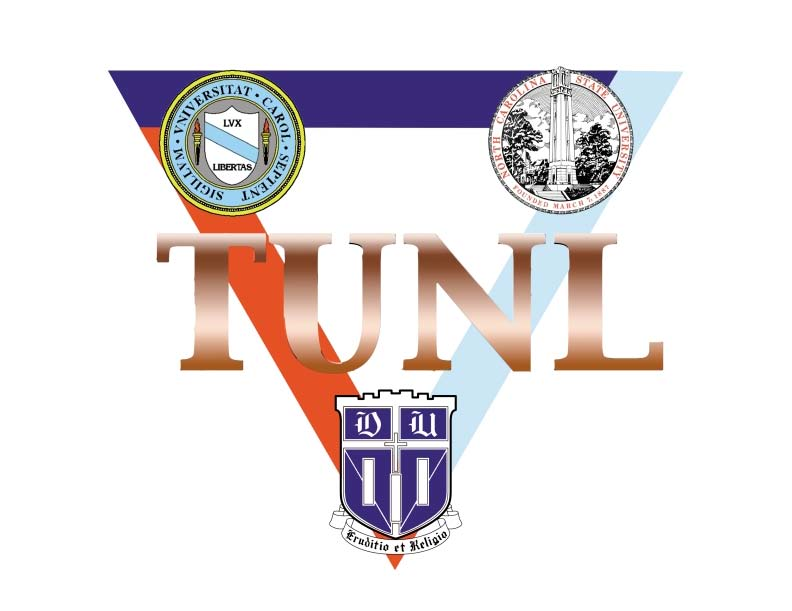 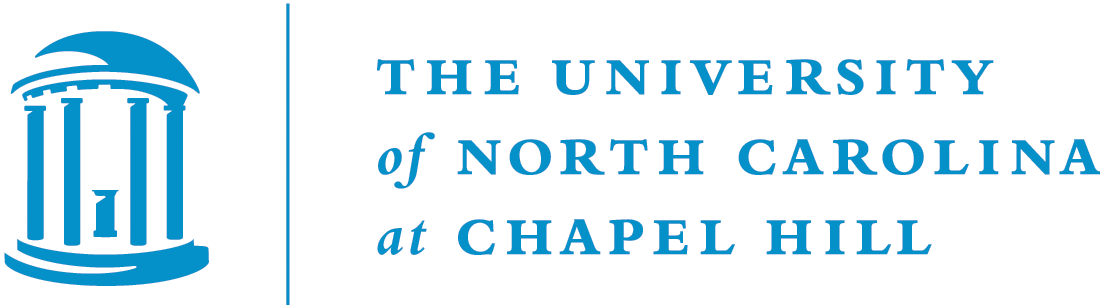 Overview of current and proposed searches for double-beta decay*
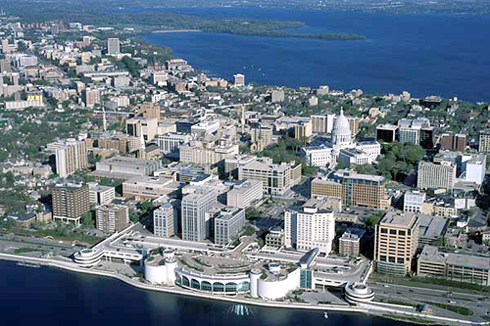 Reyco Henning
U. of North Carolina 
and 
Triangle Universities National Laboratory
9/1/2009
R. Henning, NDM 09, Madison WI
1
Overview
Theoretical Motivation
US/Canadian-based efforts:
Majorana
EXO 
SNO+
CUORE/NEMO
9/1/2009
R. Henning, NDM 09, Madison WI
2
Flavor Mixing
Mass eigenstates different than flavor eigenstates.
 Propagating neutrinos undergo flavor oscillations.
Mass to flavor relationship described by neutrino mixing matrix with 5 parameters.
CP Phase
cij = cos qij  sij = sin qij
Majorana Phases
9/1/2009
R. Henning, NDM 09, Madison WI
3
Neutrino Masses
Absolute masses weakly constrained, < 1eV.
Relative mass-squared differences known. 
Three possible scenarios: Quasi-degenerate, also:
?
“Normal”
“Inverted”
2
3
m122
1
ne
nm
nt
m232~2x10-3 eV2
m232
2
?
m122= 7.1x10-5 eV2
3
1
?
?
Needs to be resolved
9/1/2009
R. Henning, NDM 09, Madison WI
4
Majorana vs. Dirac
Majorana particles are their own anti-particles. 
Dirac particles are not.
No fermions are known to be Majorana.
Experimental evidence consistent with both Majorana or Dirac neutrinos.
Verification difficult due to small neutrino masses and handedness of weak interaction.
Ettore
Majorana
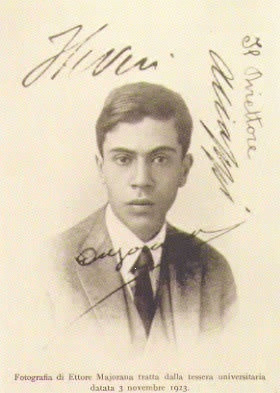 Paul Dirac
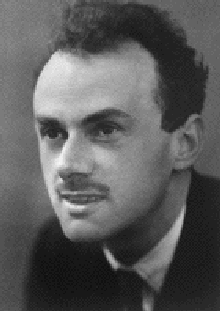 Neutrinoless double-beta decay is the only practical process that can resolve this mystery.
9/1/2009
R. Henning, NDM 09, Madison WI
5
What is neutrinoless double-beta decay (0nbb)?
Allowed b-decay
Energetically allowed in many  nuclei.
Prefer nuclei stable against b-decay (about 30)
Forbidden b-decay
2: Observed 2nd order weak process.
0,2nbb
9/1/2009
R. Henning, NDM 09, Madison WI
6
History
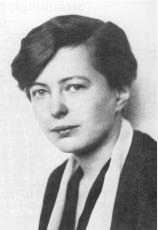 1935: Double beta decay postulated by Maria Goeppert-Mayer (assist by Wigner) Phys. Rev. 48 (1935) 512
1937: Ettore Majorana formulates theory with no distinction between n and anti-n. Nuovo Cimento 14 (1937) 171
1937: Giulio Racah suggests zero-neutrino double-beta decay as test for Majorana’s theory. Nuovo Cimento 14 (1937) 322
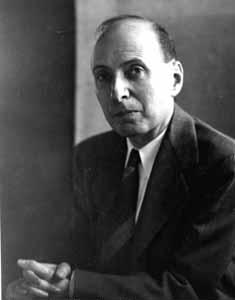 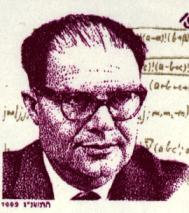 9/1/2009
R. Henning, NDM 09, Madison WI
7
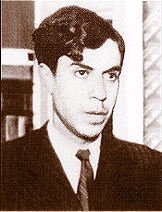 Motivation for 0 Search
Implications of discovery:
Neutrino is Majorana* (own antiparticle)
Total lepton number is not conserved
Neutrino has mass* (known)
Absolute neutrino mass.
 0 nuclear decay may occur via several processes (SUSY, RH currents,…)
Canonical example: Exchange of virtual neutrino
Majorana
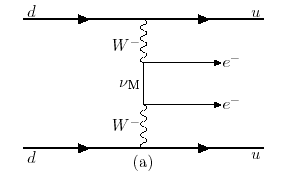 * Schechter et al, Phys. Rev. D25, 2951 (1982)
9/1/2009
R. Henning, NDM 09, Madison WI
8
0nbb Rate and Neutrino Mass
:  Half-life
:  Phase Space (Known)
: Nuclear Matrix Element (large uncertainty)
Effective Majorana electron neutrino mass*
0 decay can probe absolute neutrino mass scale and mixing. 
Current neutrino experiments measure mass squared  differences: m2.
* Assumes nm exchange
9/1/2009
R. Henning, NDM 09, Madison WI
9
Nuclear Matrix Elements
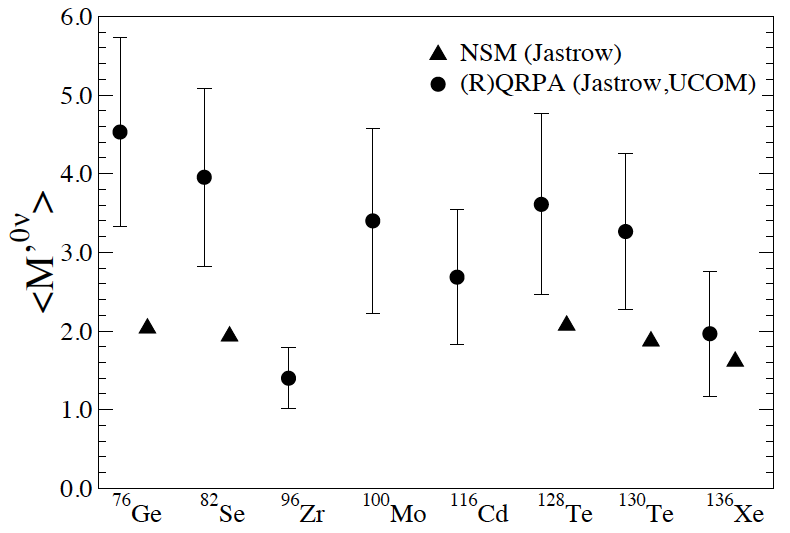 Nuclear Physics B (Proc. Suppl.) 188 (2009) 20–24
Nuclear Physics and Background Uncertainties Require Multiple Isotope Program
9/1/2009
R. Henning, NDM 09, Madison WI
10
Combined Mass Limits
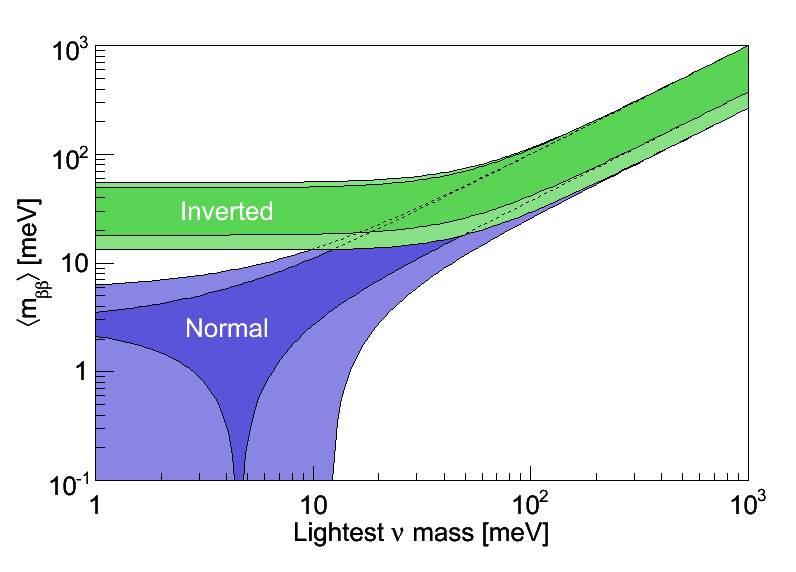 Estimated KATRIN Sensitivity
DBD
~ 100kg isotope
Cosmology
(best limit)
~ 1 ton
JCAP 0610:014,2006
~ 100 ton
9/1/2009
R. Henning, NDM 09, Madison WI
11
Two Comments
Direct search for neutrinos mass via Tritium-decay experiments (KATRIN) are complementary to neutrinoless double-beta decay searches.
Neutrinos and Cosmology:
Matter dominated universe?
Majorana neutrinos
Required by
See-Saw mass-generating
mechanism
Required by
Leptogenesis
9/1/2009
R. Henning, NDM 09, Madison WI
12
Experimental Considerations
Measure extremely rare decay rates :
		T1/2 ~ 1026 -1027 years
Large, highly efficient source mass.
Extremely low (near-zero) backgrounds in the 0 peak region-of-interest (ROI): 1 count/t-y after analysis cuts.
High Q value
Best possible energyresolution
Minimize 0 peak ROIto maximize S/B
Separate 2/0
9/1/2009
R. Henning, NDM 09, Madison WI
13
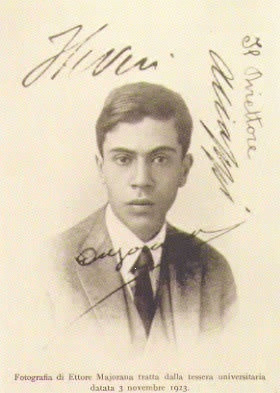 The Majorana experimentThe Majorana Demonstrator, R. Johnson The GERDA experiment, a search for neutrinoless double beta decay, D. Lenz
9/1/2009
R. Henning, NDM 09, Madison WI
14
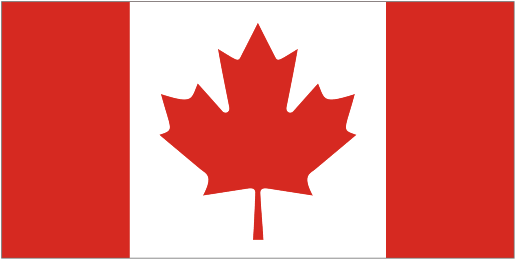 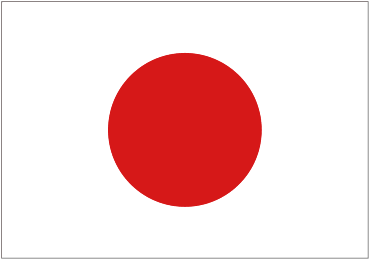 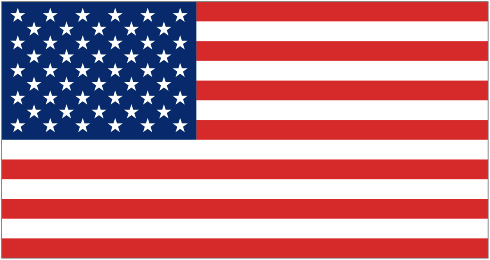 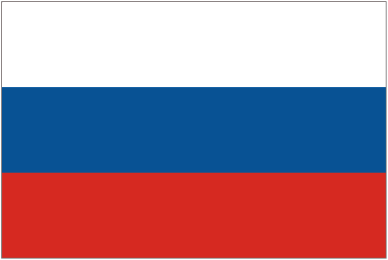 The MAJORANA Collaboration (Feb. 2009)
Note: Red text indicates students
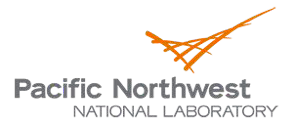 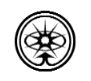 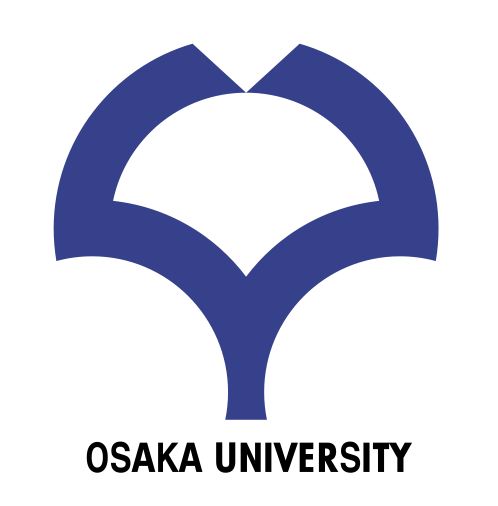 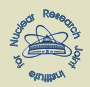 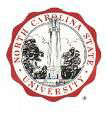 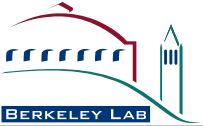 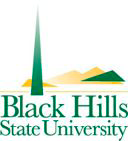 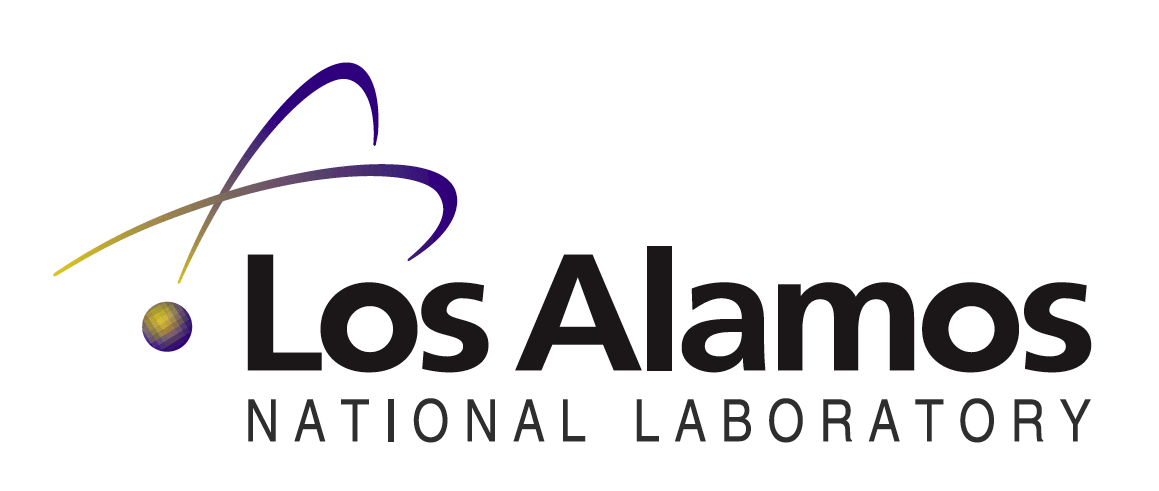 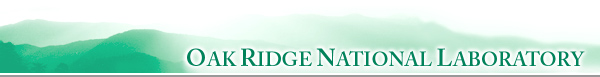 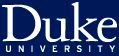 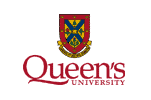 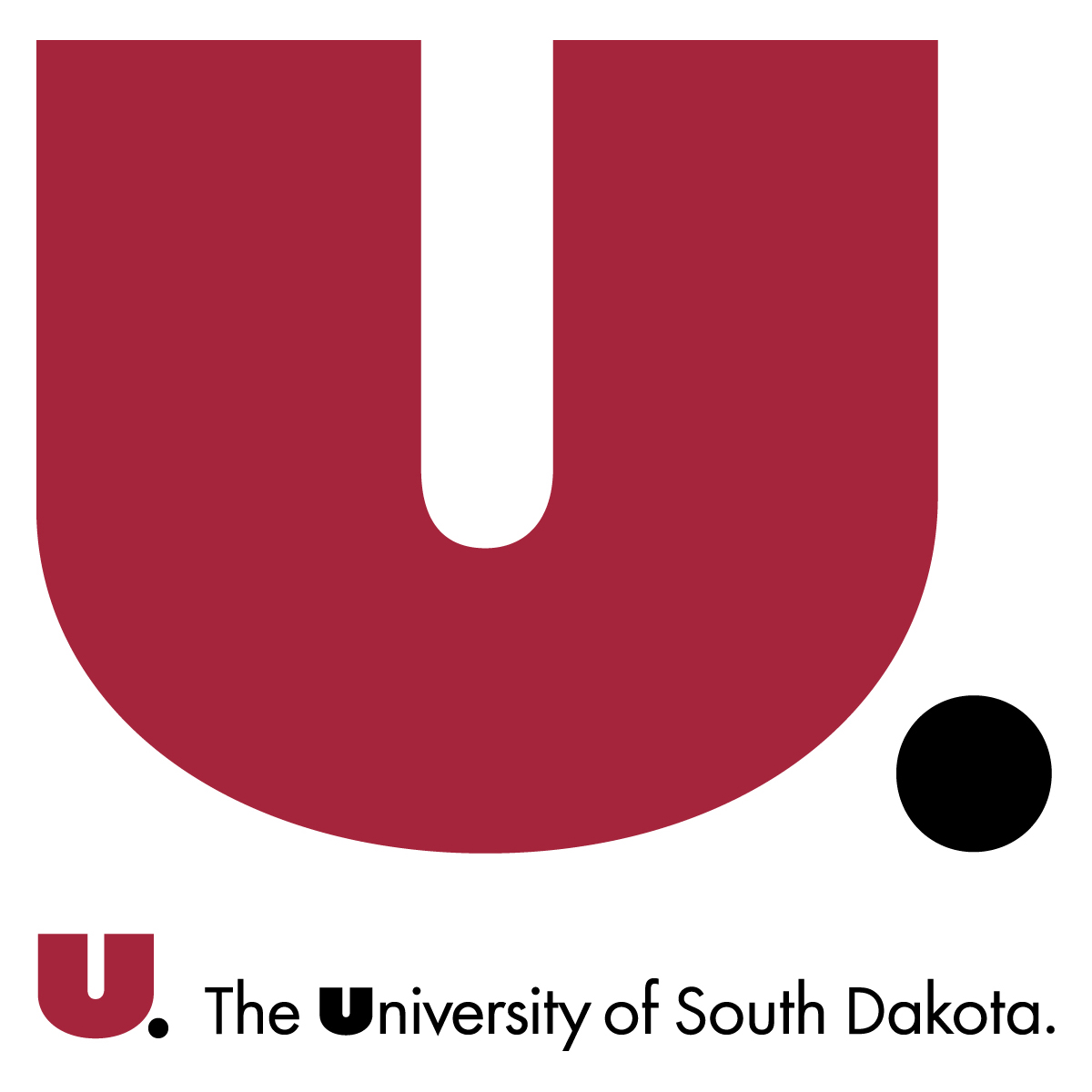 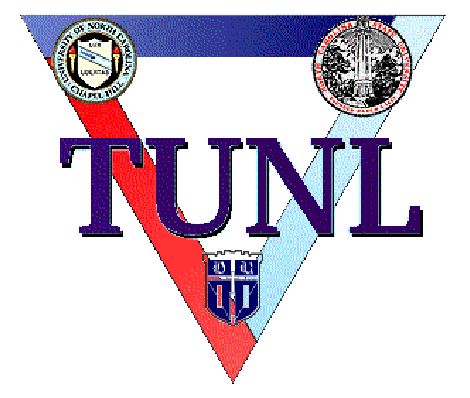 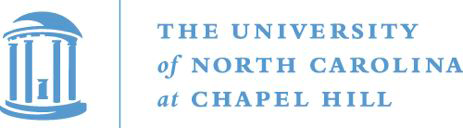 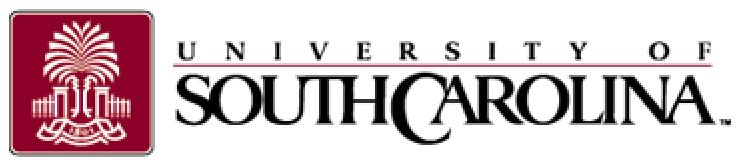 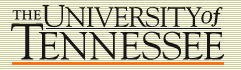 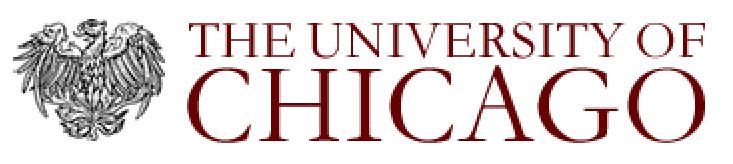 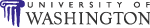 Black Hills State University, Spearfish, SD
Kara Keeter

Duke University, Durham, North Carolina , and TUNL
James Esterline, Mary Kidd, Werner Tornow

Institute for Theoretical and Experimental Physics, Moscow, Russia
Alexander Barabash, Sergey Konovalov, Igor Vanushin, Vladimir Yumatov

Joint Institute for Nuclear Research, Dubna, Russia
Viktor Brudanin, Slava Egorov, K. Gusey,Oleg Kochetov, M. Shirchenko, V. Timkin, E. Yakushev

Lawrence Berkeley National Laboratory, Berkeley, California andthe University of California - Berkeley
Mark Amman, Marc Bergevin, Yuen-Dat Chan,
Jason Detwiler, Brian Fujikawa, Kevin Lesko, James Loach,
Paul Luke, Alan Poon, Craig Tull, Kai Vetter,
Harold Yaver, Sergio Zimmerman

Los Alamos National Laboratory, Los Alamos, New Mexico
Steven Elliott, Victor M. Gehman, Vincente Guiseppe, 
Andrew Hime, Kieth Rielage, Larry Rodriguez, Jan Wouters

North Carolina State University, Raleigh, North Carolina and TUNL
Henning Back, Lance Leviner, Albert Young

Oak Ridge National Laboratory, Oak Ridge, Tennessee
Jim Beene, Fred Bertrand, Thomas V. Cianciolo, Ren Cooper, 
David Radford, Krzysztof Rykaczewski, Robert Varner, Chang-Hong Yu
Osaka University, Osaka, Japan
Hiroyasu Ejiri, Ryuta Hazama, Masaharu Nomachi, Shima Tatsuji 

Pacific Northwest National Laboratory, Richland, Washington
Craig Aalseth, James Ely, Tom Farmer, Jim Fast, Eric Hoppe, Brian Hyronimus, Marty Keillor, Jeremy Kephart, Richard T. Kouzes, Harry Miley, John Orrell, 
Jim Reeves, Bob Thompson, Ray Warner

Queen's University, Kingston, Ontario
Art McDonald

University of Alberta, Edmonton, Alberta
Aksel Hallin

University of Chicago, Chicago, Illinois
Phil Barbeau, Juan Collar, Nicole Fields, Charles Greenberg, 

University of North Carolina, Chapel Hill, North Carolina and TUNL
Melissa Boswell, Padraic Finnerty, Graham Giovanetti, Reyco Henning, Mark Howe, 
Michael Akashi-Ronquest, Sean MacMullin, Jacquie Strain, John F. Wilkerson

University of South Carolina, Columbia, South Carolina
Frank Avignone, Richard Creswick, Horatio A. Farach, Todd Hossbach

University of South Dakolta, Vermillion, South Dakota
Tina Keller, Dongming Mei, Chao Zhang

University of Tennessee, Knoxville, Tennessee
William Bugg, Yuri Efremenko

University of Washington, Seattle, Washington
John Amsbaugh, Tom Burritt, Peter J. Doe
Robert Johnson, Michael Marino, Mike Miller, Allan Myers, R. G. Hamish Robertson,
 Alexis Schubert, Tim Van Wechel
9/1/2009
15
R. Henning, NDM 09, Madison WI
Ge Detection Principle
Fiorini et al, Il Nuovo Cimento 13 (1974) 747
enrGe is semiconductor -- Diode.
Ionizing radiation creates electron-hole pairs. 
Signal generated by collecting
	electrons and holes.
Gamma-ray spectroscopy
 Mature Technology
n
electrons
holes
p
Ionizing radiation 
interaction site
Commercial
Gammasphere
RHESSI
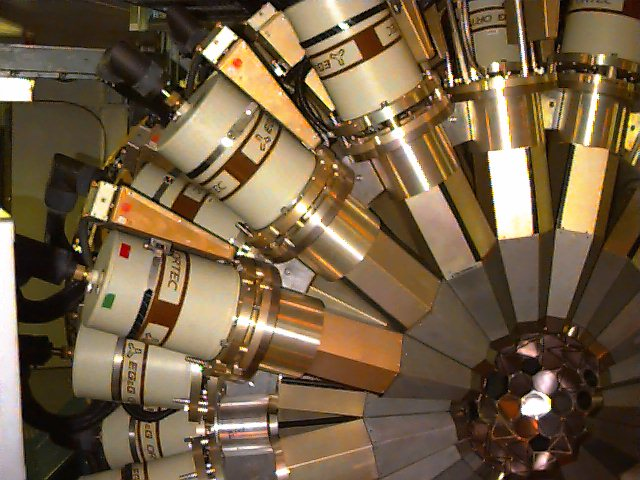 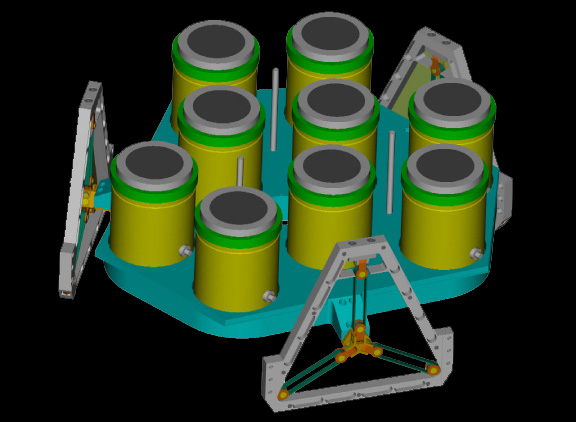 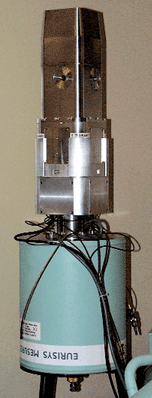 9/1/2009
R. Henning, NDM 09, Madison WI
16
Crystal Production
Enrichment (86% 76Ge)
E.E Haller
Crystal growth
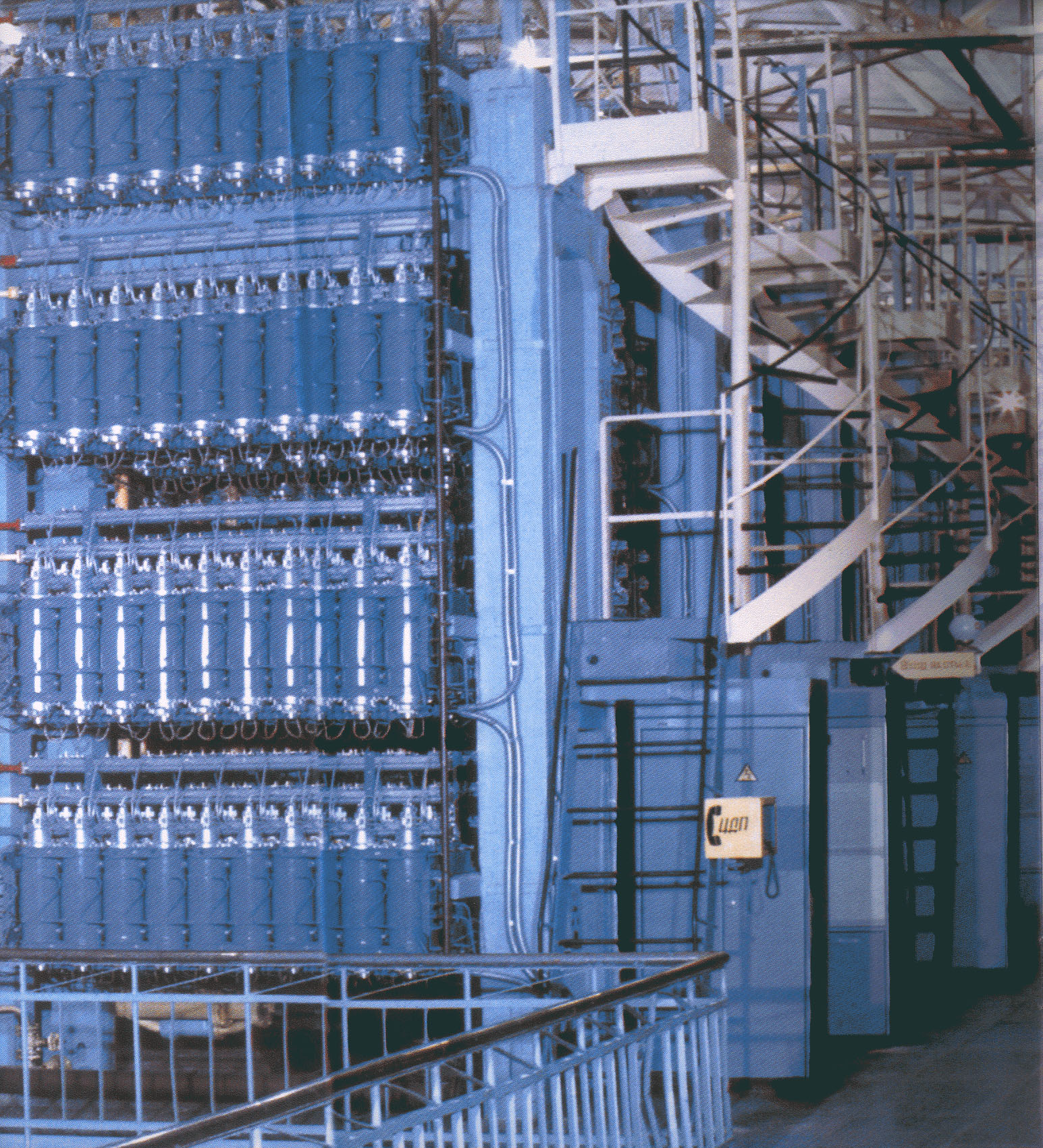 Zone refinement
Polycrystalline bars
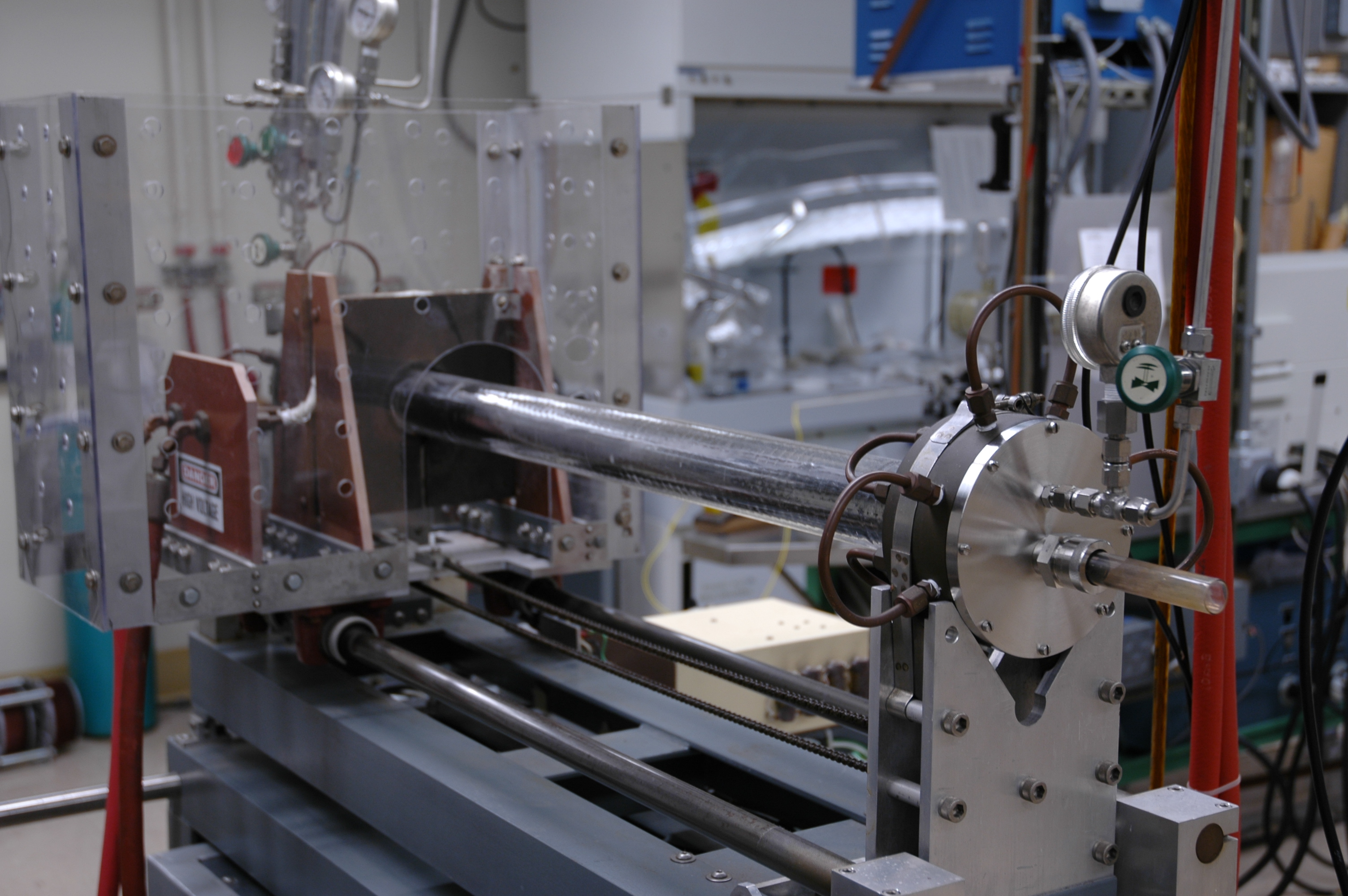 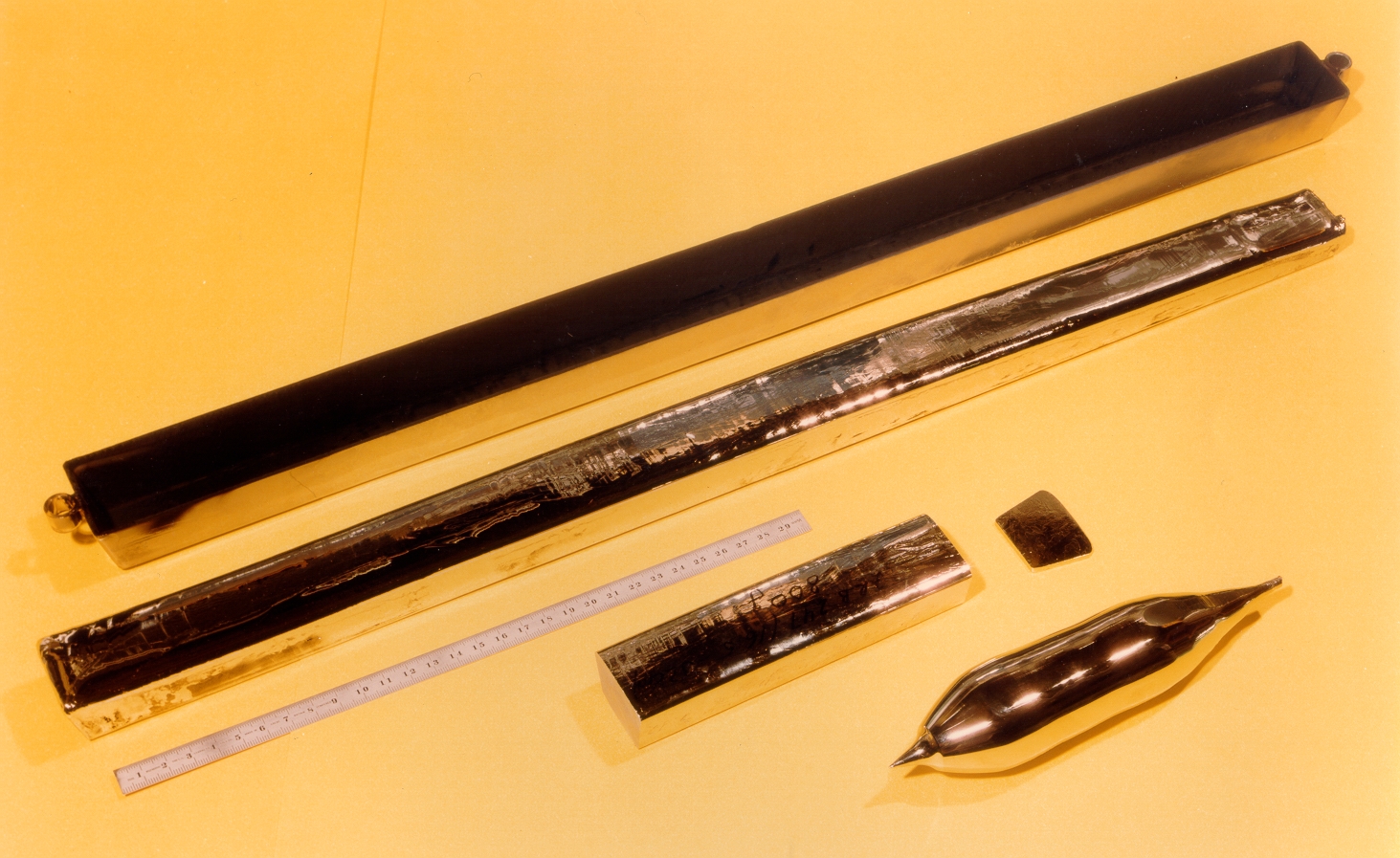 9/1/2009
R. Henning, NDM 09, Madison WI
17
MAJORANA Collaboration Goals
Actively pursuing the development of R&D aimed at a ~1 tonne scale 76Ge 0-decay experiment.
Technical goal: Demonstrate background low enough to justify building a tonne scale Ge experiment. 
Science goal: build a prototype module to test the recent claim of an observation of 0. This goal is a litmus test of any proposed technology.
Work cooperatively with GERDA Collaboration to prepare for a single international tonne-scale Ge experiment that combines the best technical features of MAJORANA and GERDA.
Pursue longer term R&D to minimize costs and optimize the schedule for a 1-tonne experiment.
9/1/2009
R. Henning, NDM 09, Madison WI
18
Intermediate Step: The MAJORANA Demonstrator Module
76Ge offers an excellent combination of capabilities & sensitivities.
(Excellent energy resolution, intrinsically clean detectors, commercial technologies, best 0 sensitivity to date)
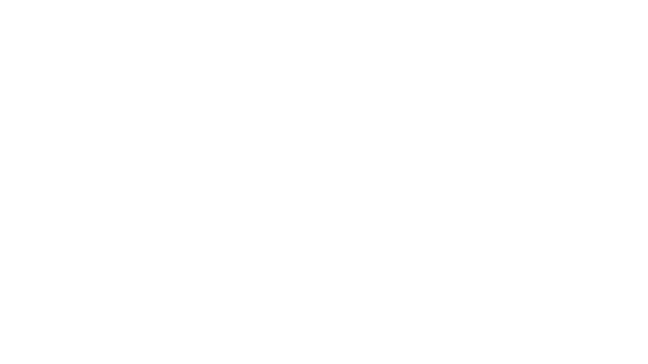 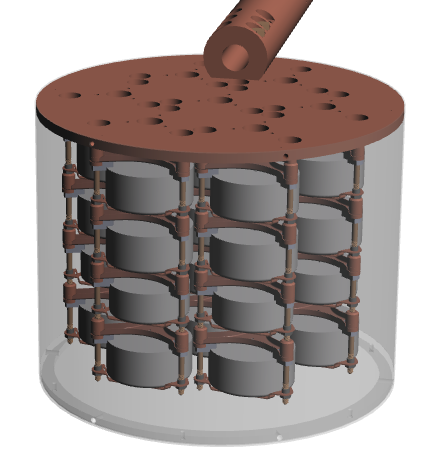 60-kg of Ge detectors
30-kg of 86% enriched 76Ge crystals required for science goal; 30-kg natGe for background sensitivity
Examine detector technology options p- and n-type, segmentation, point-contact.
Low-background Cryostats & Shield
ultra-clean, electroformed Cu
naturally scalable
Compact low-background passive Cu and Pbshield with active muon veto
‘CD-1 like’ review in 10/2009.
Background Goal in the 0peak region of interest (4 keV at 2039 keV) ~ 1 count/ROI/t-y (after analysis cuts)
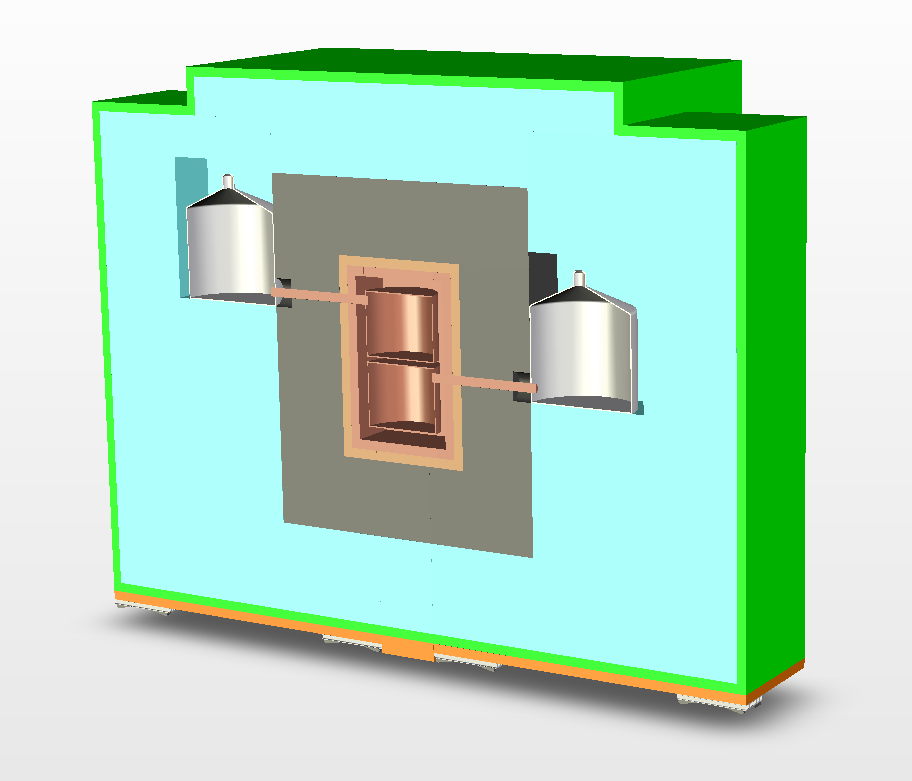 9/1/2009
R. Henning, NDM 09, Madison WI
19
Direct Search for Light WIMPs
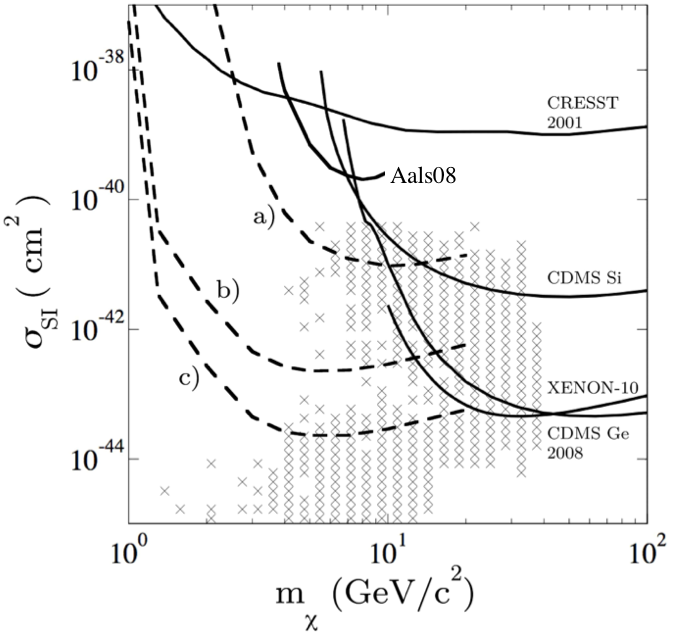 CoGeNT Collaboration Demonstrated Very low Threshold HPGe Detectors

Sensitivity to light WIMPS

Majorana can probe this region further
Phys.Rev.Lett.101: 251301, 2008
9/1/2009
R. Henning, NDM 09, Madison WI
20
Majorana R&D for 1-t bb
Prototypes
Materials and Assay
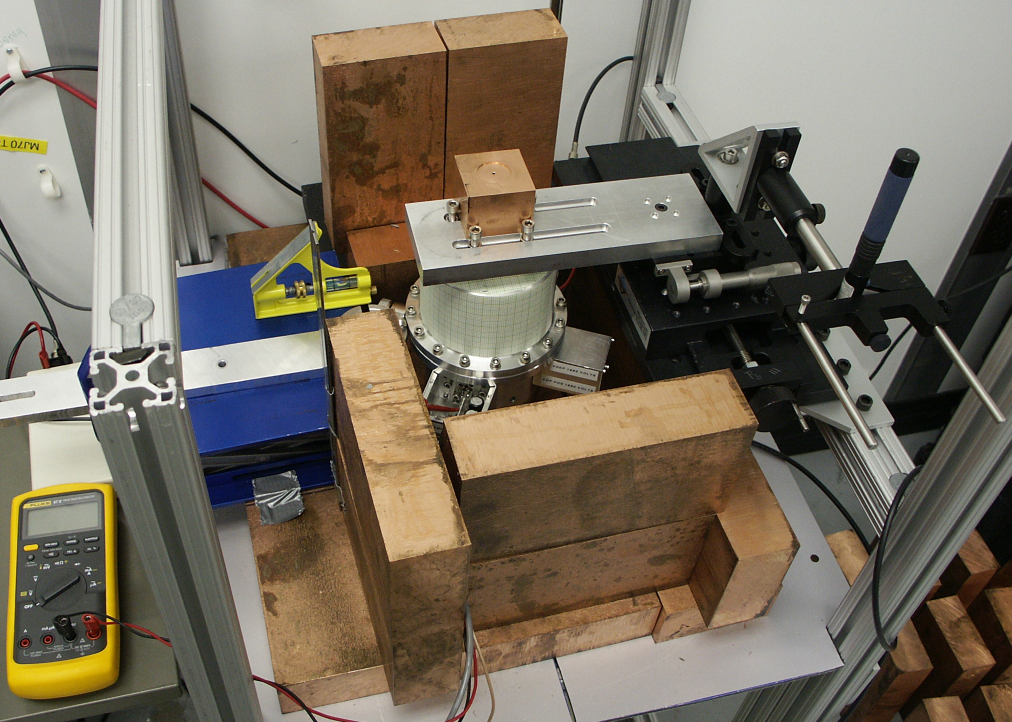 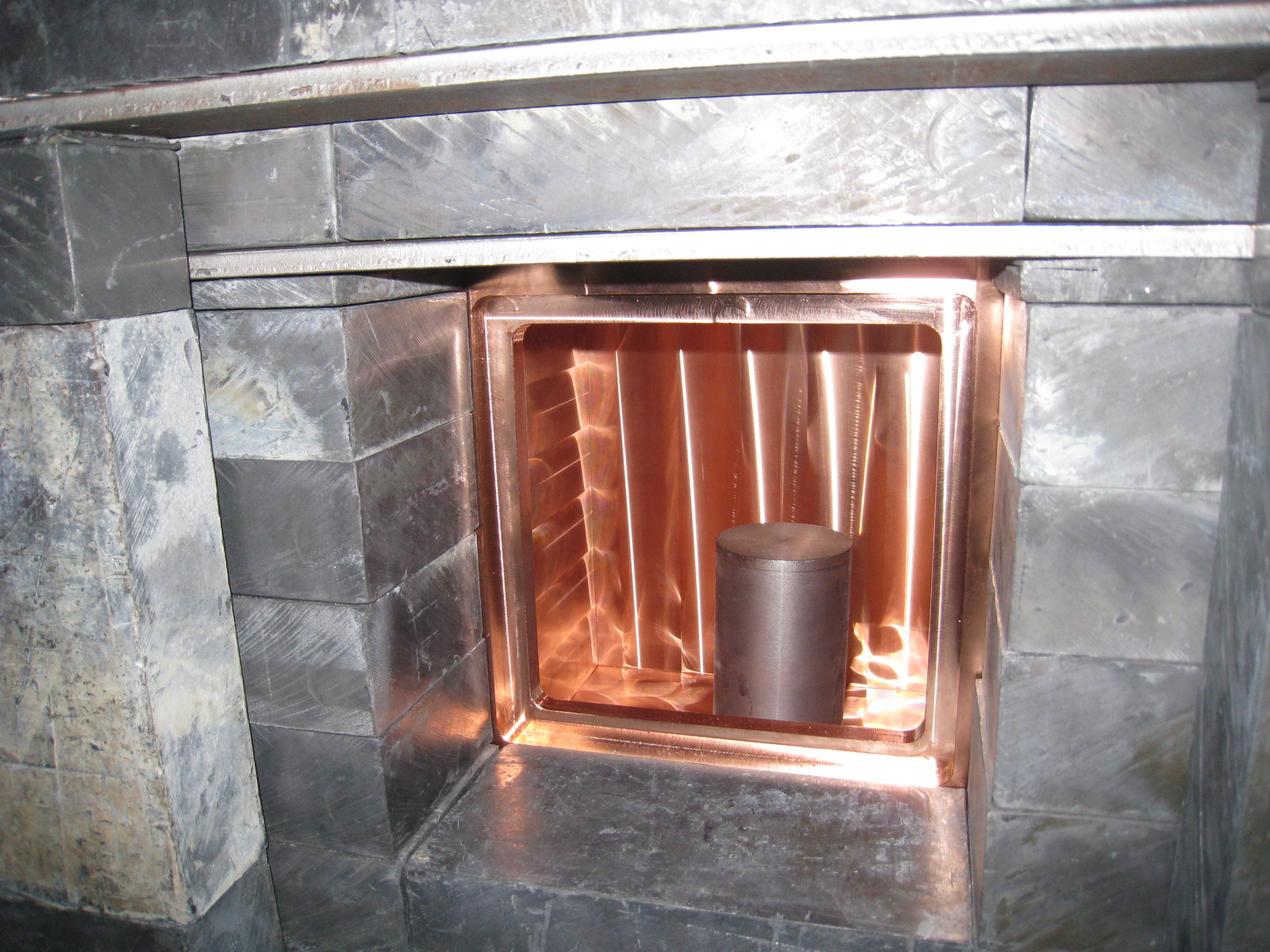 Infrastructure
Simulation and Analysis
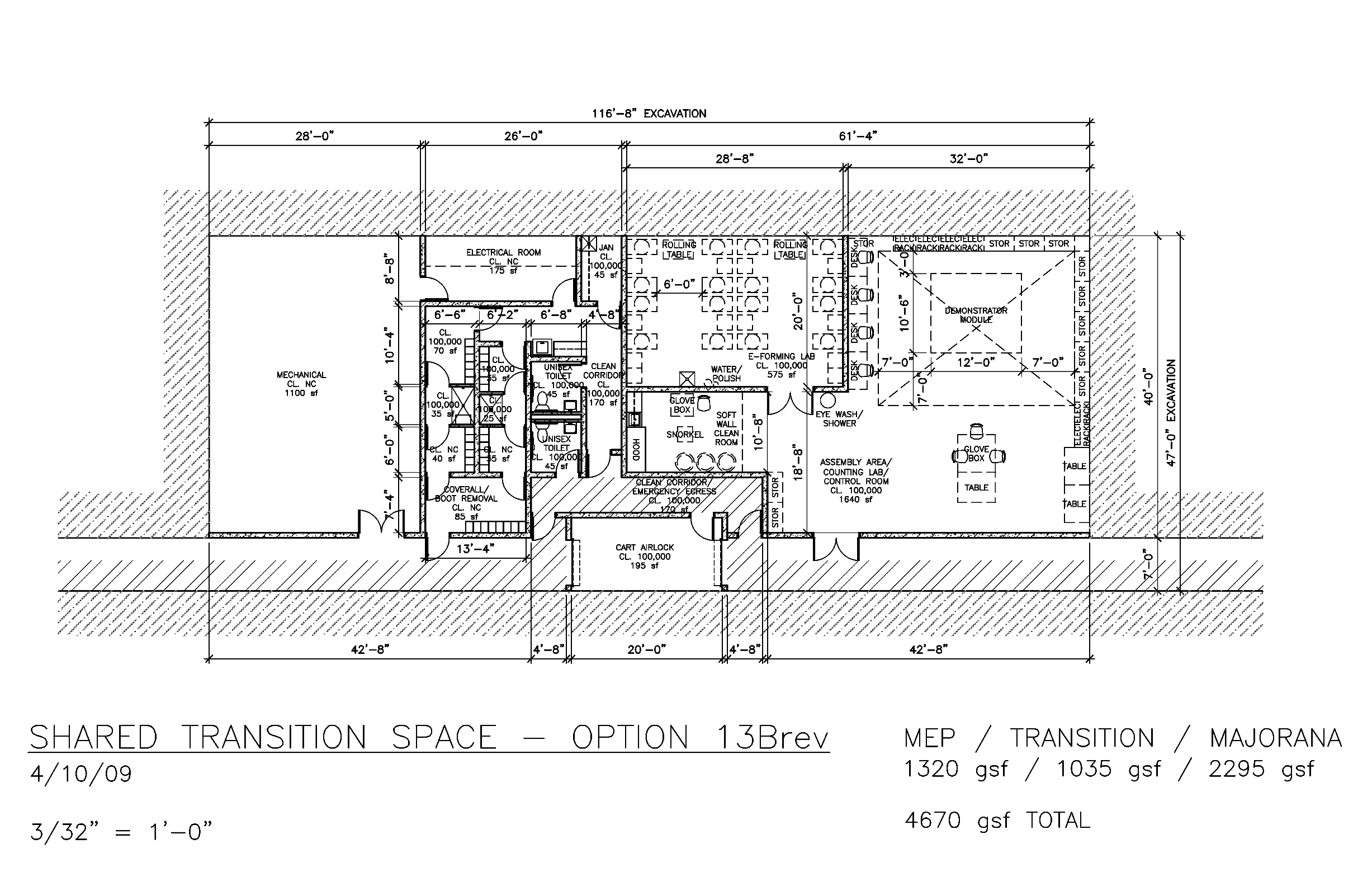 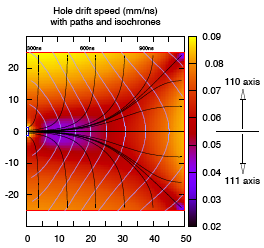 Enrichment
9/1/2009
R. Henning, NDM 09, Madison WI
21
MAJORANA Demonstrator Module Sensitivity
Expected Sensitivity to 0(30 kg enriched material, running 3 years, or 0.09 t-y  of 76Ge exposure)
T1/2  1026 y (90% CL).Sensitivity to <m> < 140 meV (90% CL) [Rod05,err.]
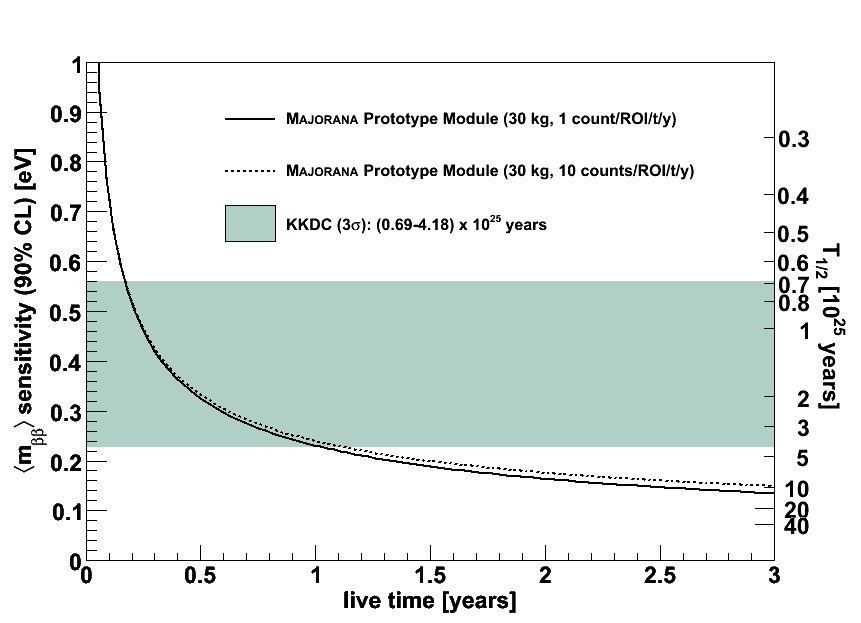 9/1/2009
R. Henning, NDM 09, Madison WI
22
1-tonne Ge - Projected Sensitivity vs. Background
Goal is to achieve ultra-low backgrounds <1 count per ton of material per year in the Region of Interest (ROI)
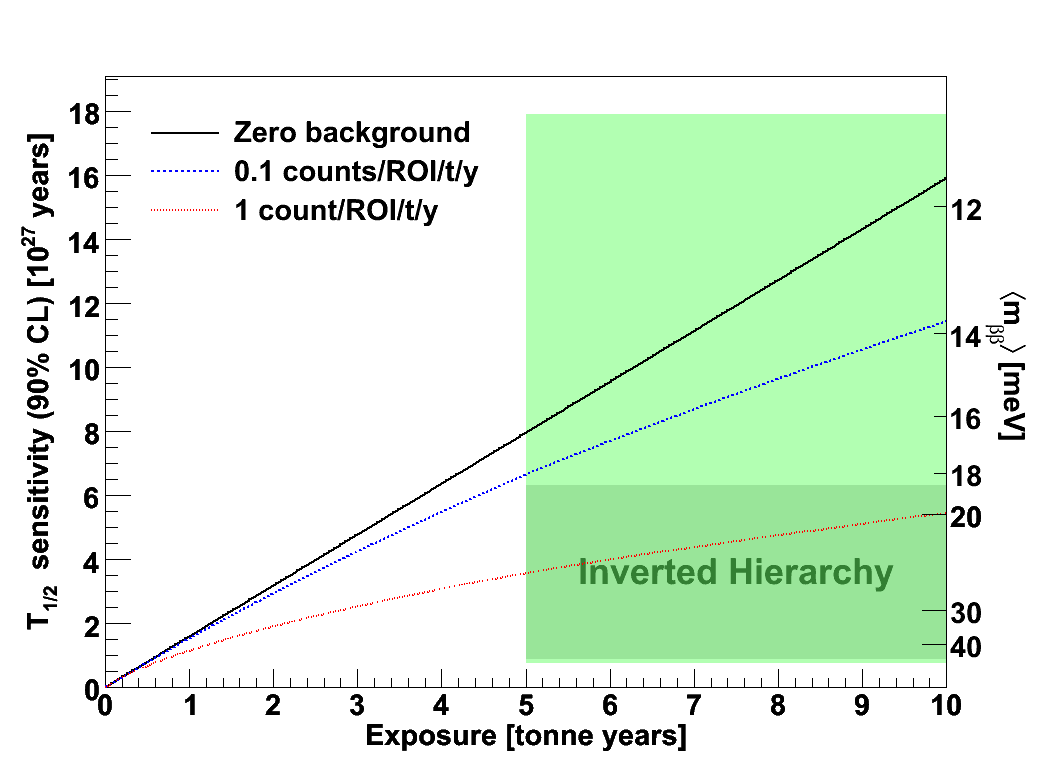 9/1/2009
R. Henning, NDM 09, Madison WI
23
Sanford LabIntermediate phase of DUSEL
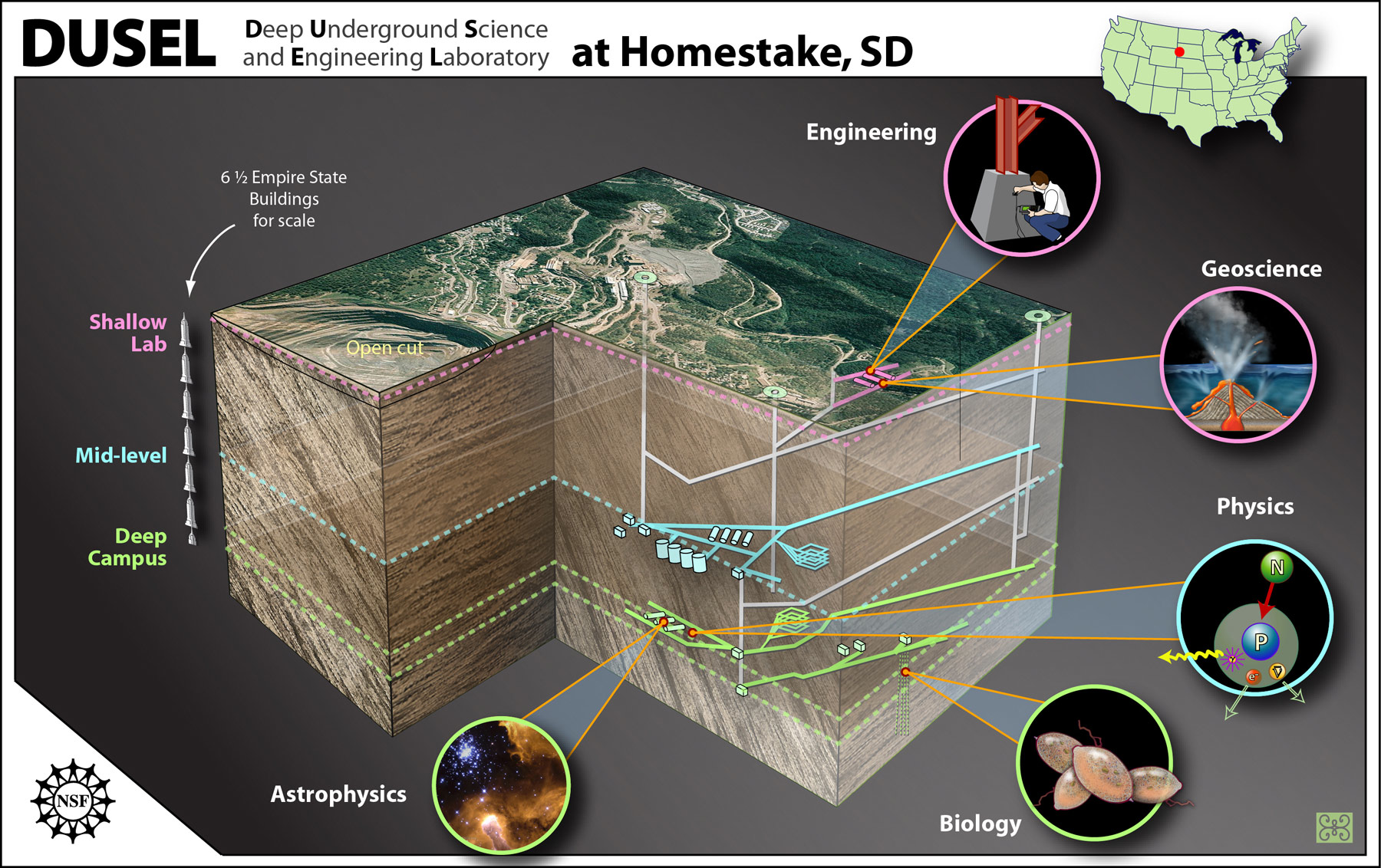 9/1/2009
R. Henning, NDM 09, Madison WI
24
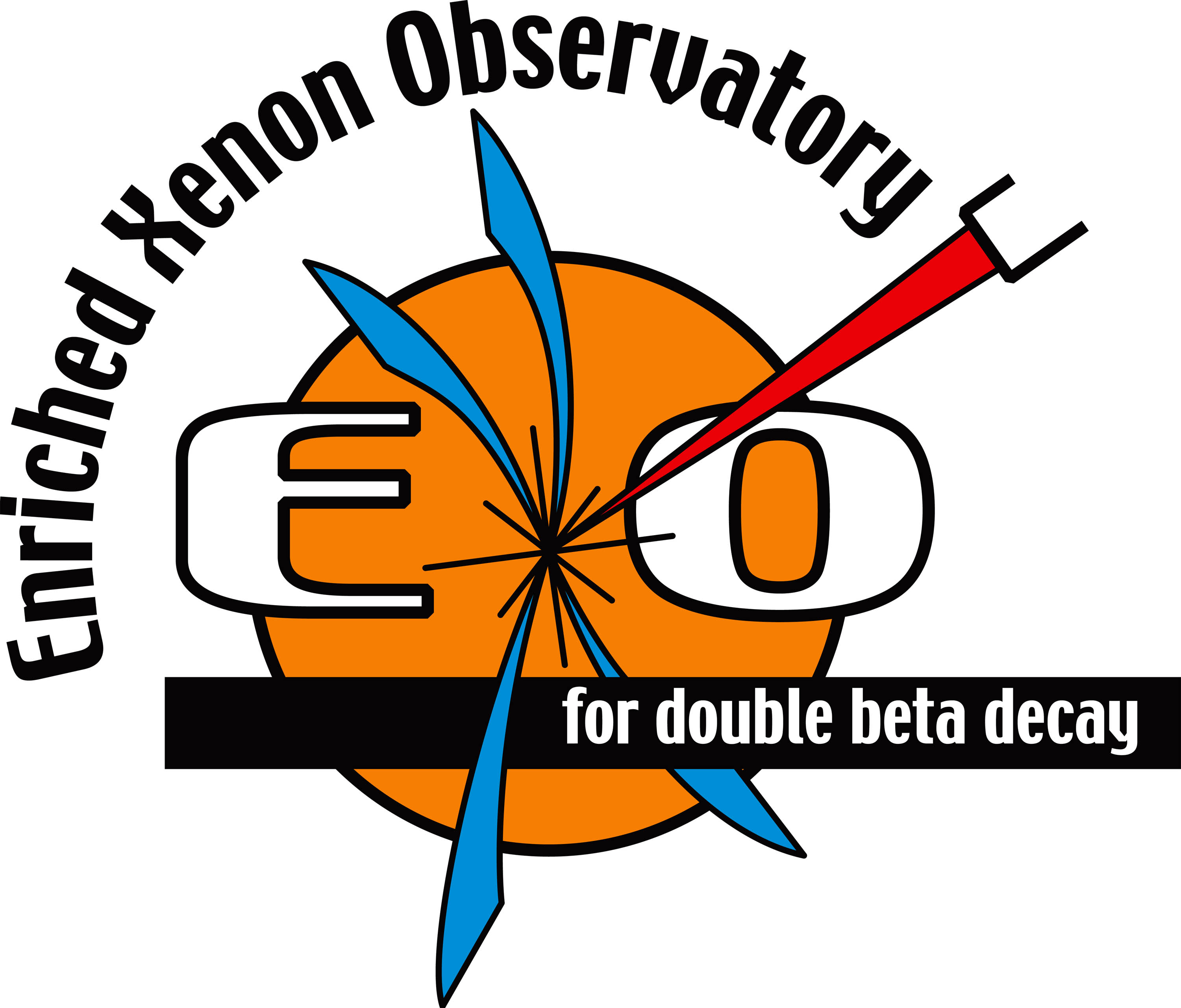 EXO: Enriched xenon observatory
9/1/2009
R. Henning, NDM 09, Madison WI
25
EXO Collaboration
K.Barry, E.Niner, A.Piepke
Physics Dept., U. of Alabama, Tuscaloosa AL, USA
P.Vogel
Physics Dept., Caltech, Pasadena CA, USA
A.Bellerive, M.Bowcock, M.Dixit, K.Graham, C.Hargrove,
E.Rollin, D.Sinclair, V.Strickland
Carleton University, Ottawa, Canada
C.Benitez-Medina, S.Cook, W.Fairbank Jr., K.Hall, B.Mong
Colorado State U., Fort Collins CO, USA
M.Moe
Physics Dept., UC Irvine, Irvine CA, USA
D.Akimov, I.Alexandrov, A.Burenkov, M.Danilov, A.Dolgolenko, A.Karelin, A.Kovalenko, A.Kuchenkov, V.Stekhanov, O.Zeldovich
ITEP Moscow, Russia
B.Aharmin, K.Donato, J.Farine, D.Hallman, U.Wichoski
Laurentian U., Canada
H.Breuer, C.Hall, L.Kaufman, D.Leonard, S.Slutsky, YR.Yen
U. of Maryland, College Park MD, USA
K.Kumar, A.Pocar
U. of Massachusetts, Amherst, Amherst MA, USA
M.Auger, G.Giroux, R.Gornea, F.Juget, G.Lutter, JL. Vuilleumier
Laboratory for High Energy Physics, Bern, Switzerland
N.Ackerman, M.Breidenbach, R.Conley, W.Craddock,
S.Herrin, J.Hodgson, D.Mackay, A.Odian, C.Prescott,
P.Rowson, K.Skarpaas, J.Wodin, L.Yang, S.Zalog
SLAC, Menlo Park CA, USA
L.Bartoszek, R.Cooper, R.DeVoe, M.Dolinski, B.Flatt,
G.Gratta, M.Green, F.LePort, M.Montero-
Diez, R.Neilson, A.Reimer-Muller, A.Rivas,
K.O'Sullivan, K.Twelker
Physics Dept., Stanford University, Stanford CA USA
9/1/2009
R. Henning, NDM 09, Madison WI
26
EXO Overview
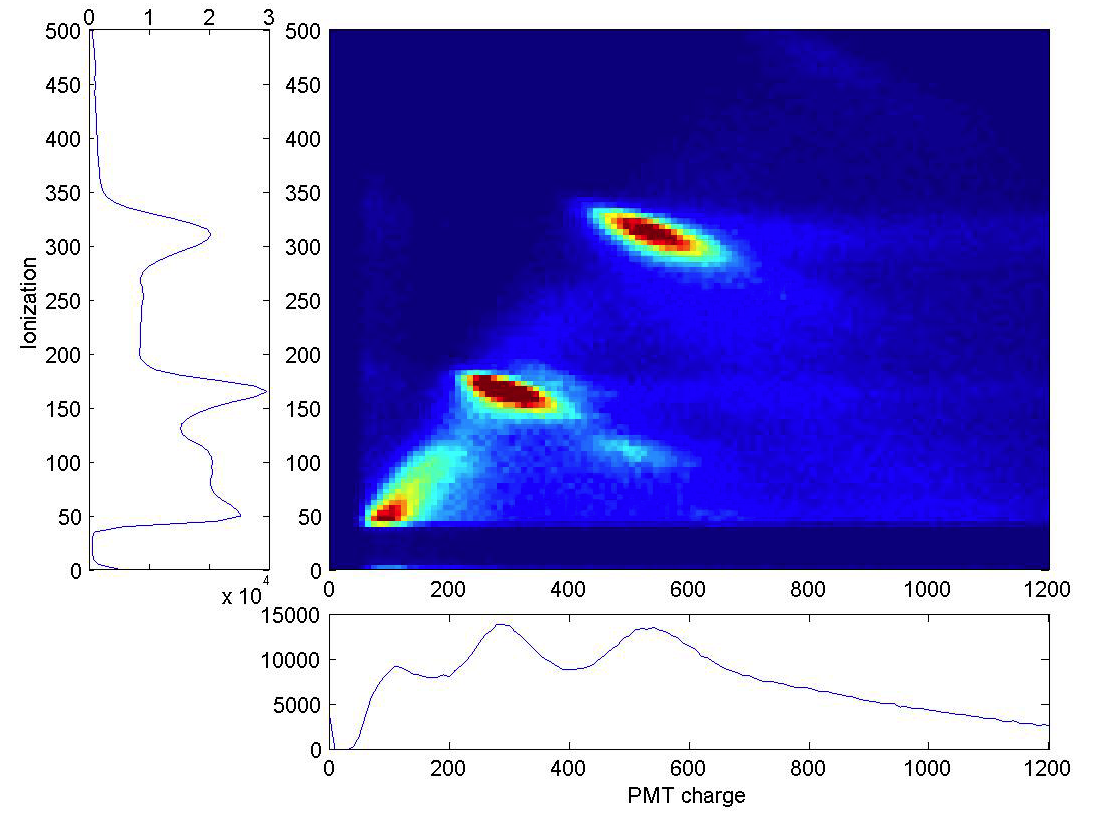 Detect ionization and scintillation from liquid Xe
Have 200kg Xe enriched to 80% 136Xe
Building 200kg prototype
Install at WIPP
Start with natural Xe in 2010
Achieve 6x1025 yr.
Scale to ~10 ton
9/1/2009
R. Henning, NDM 09, Madison WI
27
EXO-200 LXe TPC
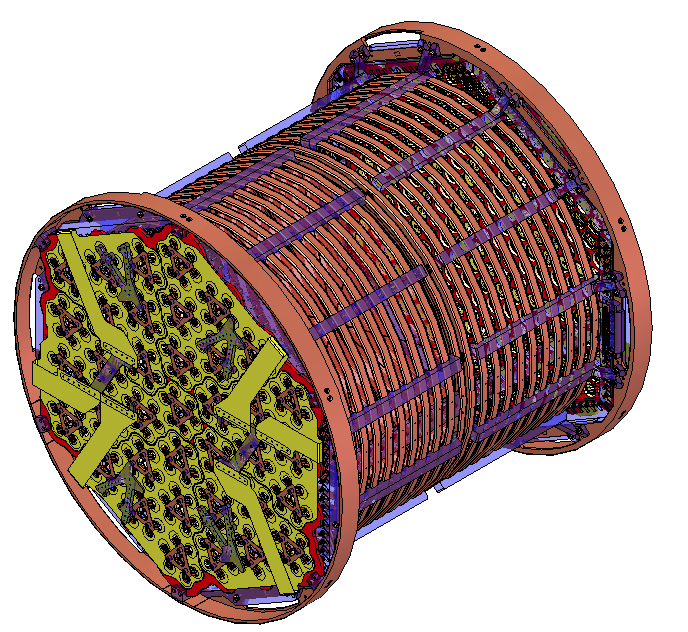 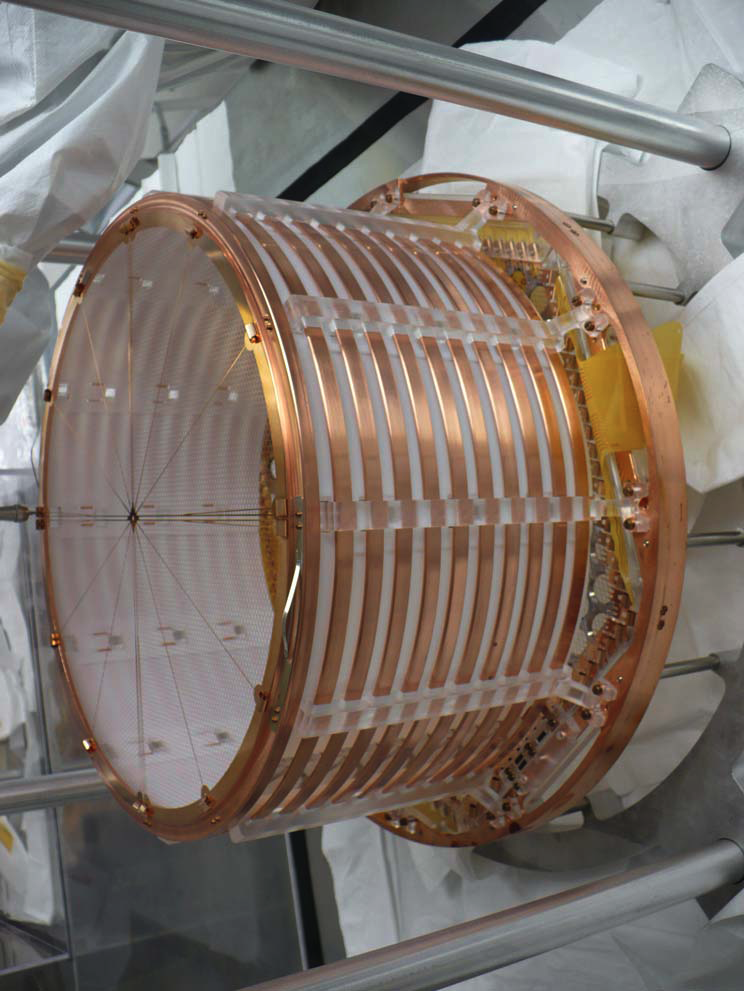 HV Drift Cage
40cm
APD Plane and Grid
9/1/2009
R. Henning, NDM 09, Madison WI
28
Ultra-low activity Cu vessel
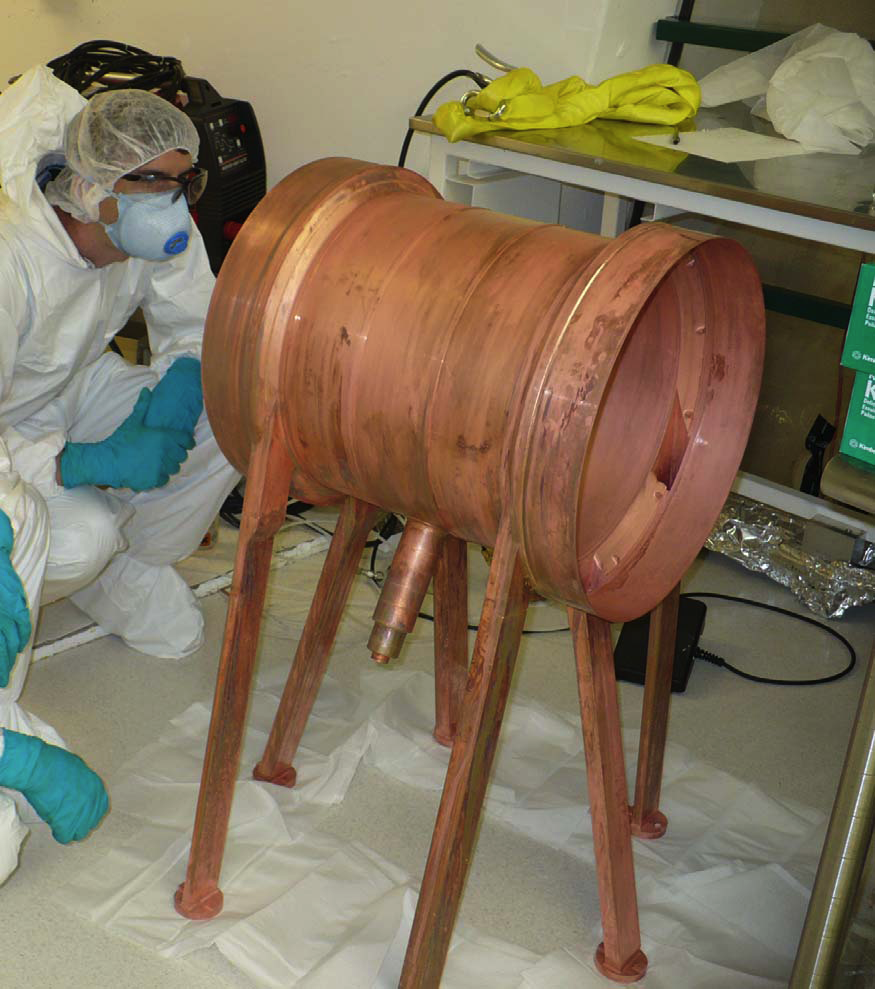 9/1/2009
R. Henning, NDM 09, Madison WI
29
EXO APD Plane
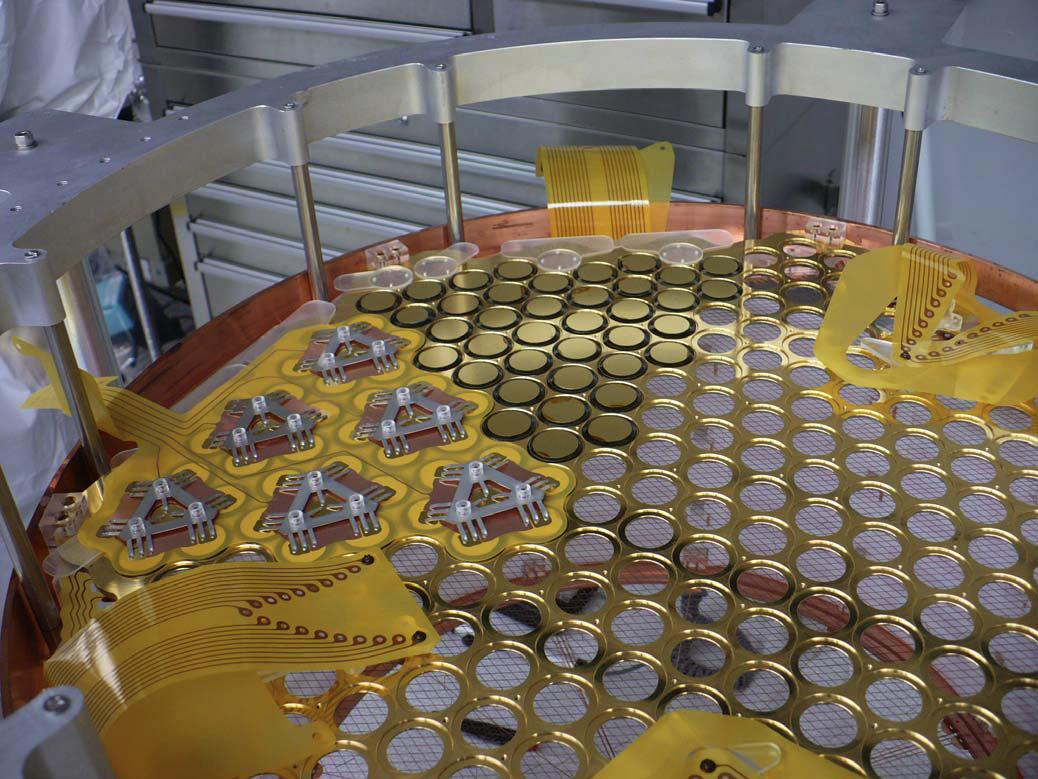 Extensive R&D to reduce component backgrounds

APD clean & lightweight

Sensitive to VUV
9/1/2009
R. Henning, NDM 09, Madison WI
30
EXO 200 Detector
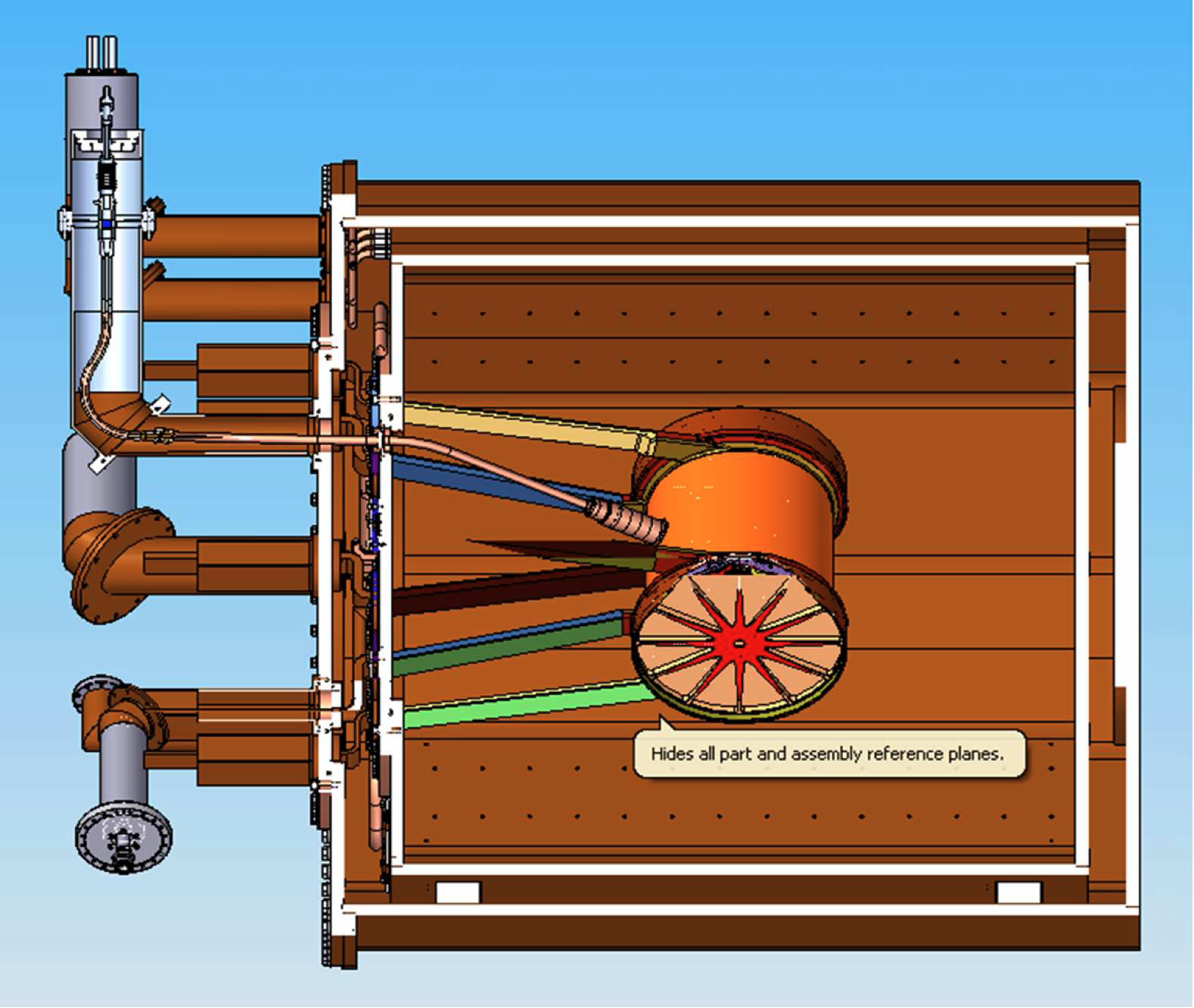 1.5 m
9/1/2009
31
R. Henning, NDM 09, Madison WI
Waste Isolation Pilot Plant
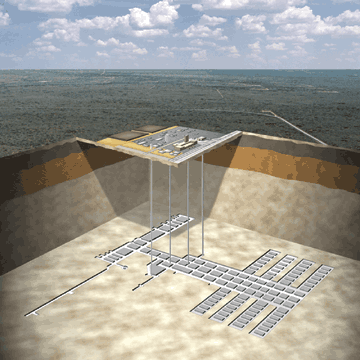 Carlsbad, NM
1500 mwe
Salt, low radio-activity
EXO-200
9/1/2009
R. Henning, NDM 09, Madison WI
32
Ba tagging R&D
M. Moe PRC44 (1991) 931
136Ba+  final state can be identified using optical spectroscopy. 
Provides almost background free confirmation.
2P1/2
650nm
493nm
4D3/2
metastable 80s
136Ba+
2S1/2
9/1/2009
R. Henning, NDM 09, Madison WI
33
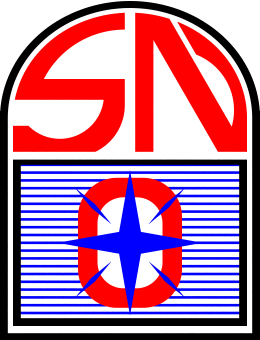 SNO+
9/1/2009
R. Henning, NDM 09, Madison WI
34
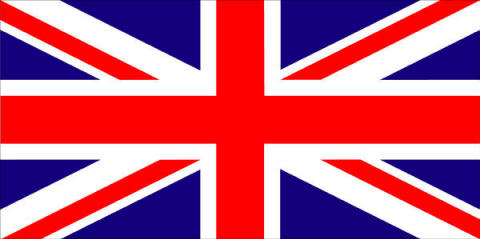 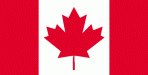 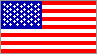 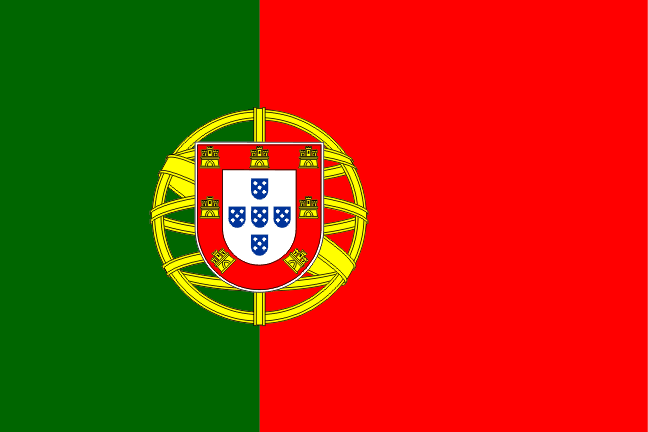 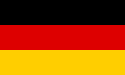 SNO+ Collaboration
University of Alberta: A. Bialek, P. Gorel, A. Hallin, M. Hedayatipoor, C. Krauss
Brookhaven National Laboratory: R. Hahn, Y. Williamson, M. Yeh 
Dresden University of Technology: K. Zuber
Idaho State University: J. Heise, K. Keeter, J. Popp, E. Tatar, C. Taylor
Laurentian University: O. Chkvorets, E.D. Hallman, S. Korte, M. Schumaker, C. Virtue
University of Leeds: S. Bradbury, J. Rose
LIP Lisbon: S. Andringa, N. Barros, J. Maneira
University of North Carolina: M. Howe, J. Wikerson 
University of Oxford: S. Biller, N. Jelley, P. Jones, A. Reichold, J. Wilson-Hawke
University of Pennsylvania: E. Beier, R. Bonaventure, W.J. Heintzelman, J. Klein, G. Orebi Gann, J. Secrest, T. Shokair
Queen's University: M. Boulay, M. Chen, X. Dai, E. Guillian, P.J. Harvey, C. Kraus, X. Liu, A. McDonald, H.O’Keeffe, E. O’Sullivan, P. Skensved, A. Wright
SNOLAB: B. Cleveland, F. Duncan, R. Ford, C.J. Jillings, I. Lawson, E. Vazquez Jauregui
University of Sussex: A. Baxter, E. Falk-Harris, S. Fernandes, J. Hartnell, S. Peeters
University of Washington: J. Kaspar, J. Nance, N. Tolich, H. Wan Chan Tseung
9/1/2009
R. Henning, NDM 09, Madison WI
35
SNO+
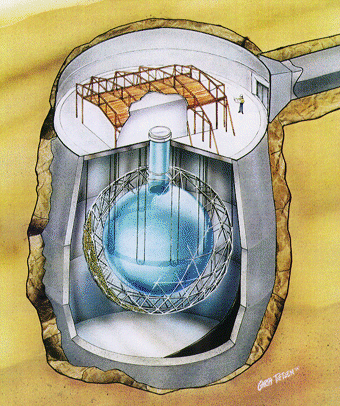 Use existing SNO PMTs and Acrylic Vessel
6000 mwe
Physics Goals
Neutrinoless Double Beta Decay
Solar Neutrinos
Reactor Anti-neutrinos
Geo Neutrinos
Supernova Neutrinos
9/1/2009
R. Henning, NDM 09, Madison WI
36
150Nd SNO+  Summary
Stable Nd-loaded liquid scintillator
Developed acceptable purification techniques to remove Th and Ra from Nd
Physics sensitivity
below 100 meV (using natural Nd)
below to 30 meV (using enriched Nd)
SNO+ plans to deploy 0.1% natural Nd-loaded liquid scintillator for the first phase
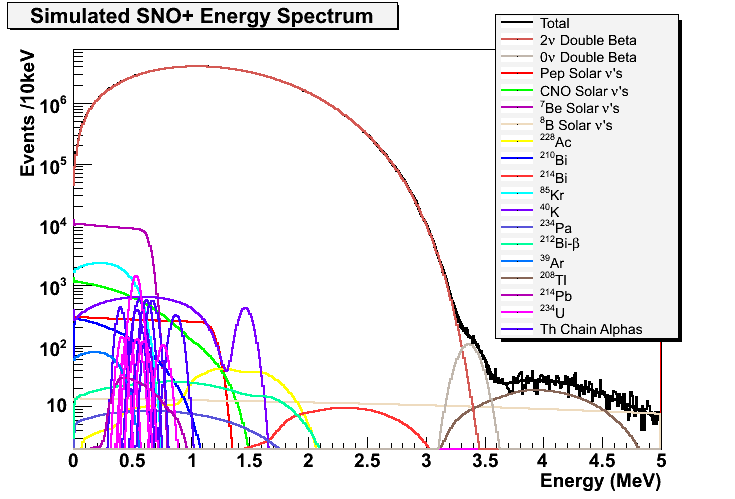 9/1/2009
R. Henning, NDM 09, Madison WI
37
56 kg of 150Nd and <mv> = 100 meV
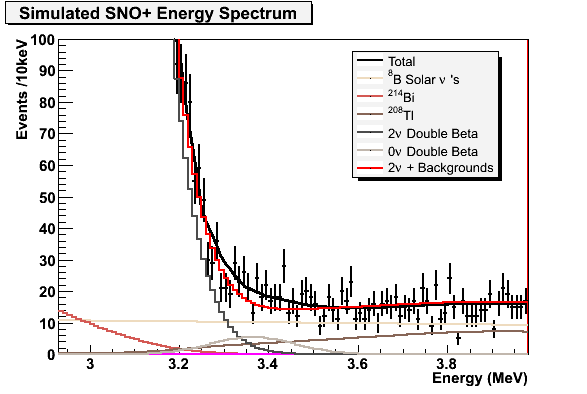 6.4% FWHM at Q-value

3 years livetime

5s sensitivity

Dominant background is 8B solar neutrinos!
9/1/2009
R. Henning, NDM 09, Madison WI
38
SNO+ Rope Hold Down Net
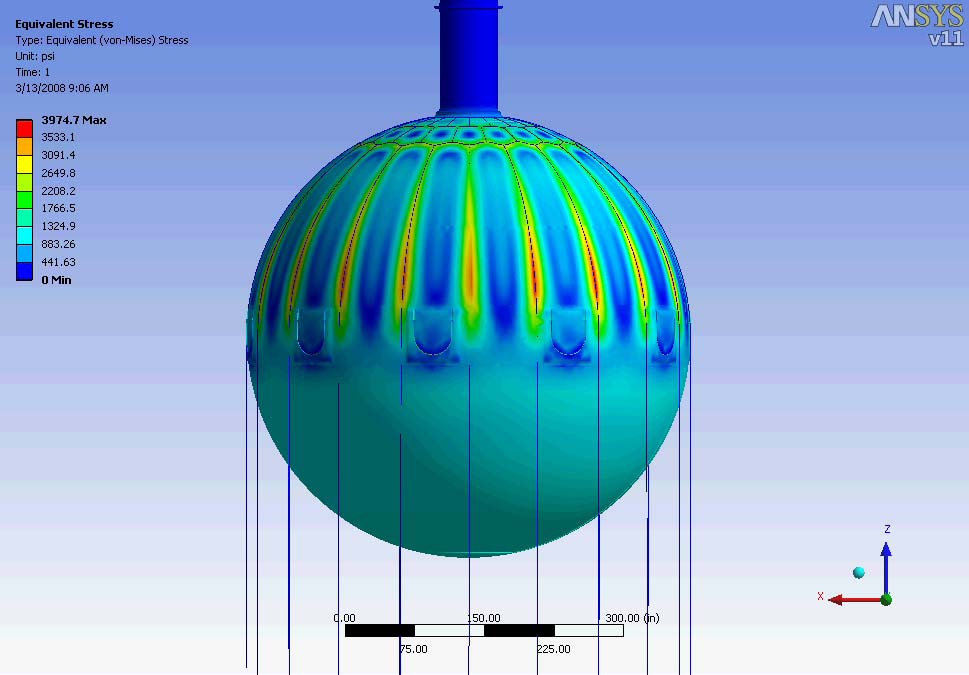 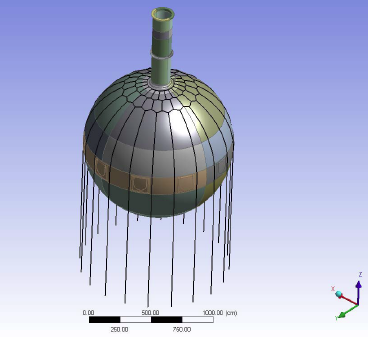 AV Hold Down
Ropes
SNO+ rope will be Tensylon: low U, Th, K ultra-high molecular weight polyethylene
9/1/2009
R. Henning, NDM 09, Madison WI
39
Inspecting the SNO Cavity
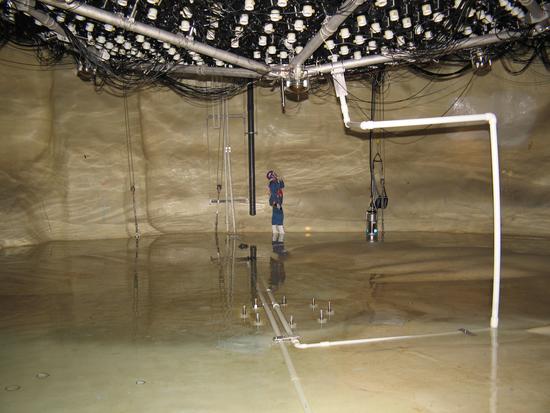 9/1/2009
R. Henning, NDM 09, Madison WI
40
SNO to SNO+ Transition Activities
>$10M proposal submitted to CFI LEF/NIF competition: October 2008
Approved in June 2009.
Commissioning and data taking in 2011
Inspections inside the acrylic vessel
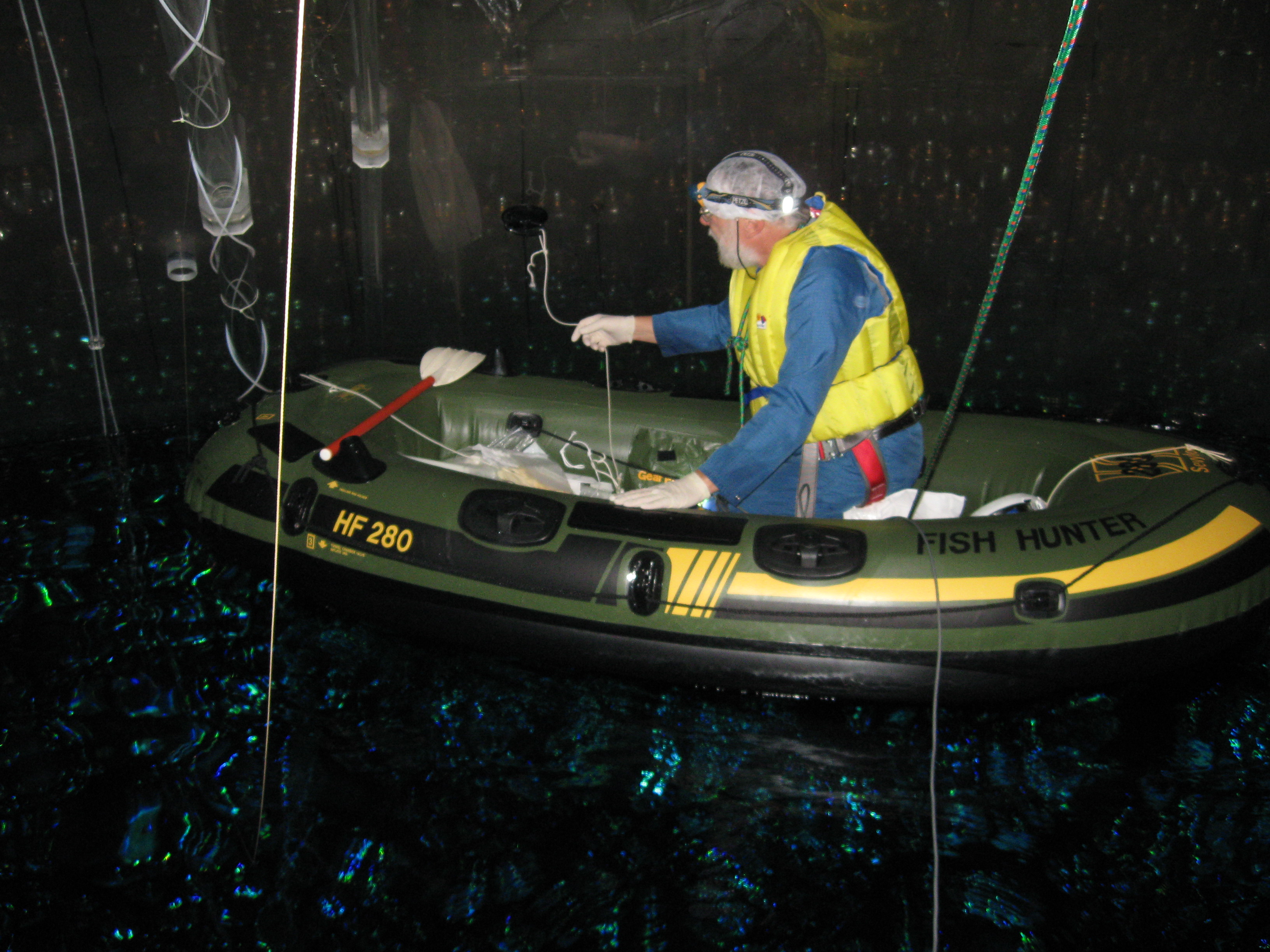 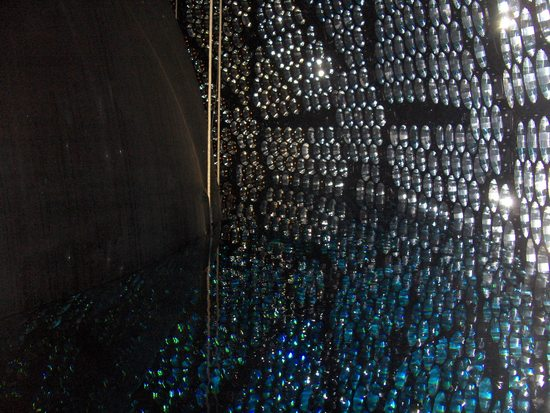 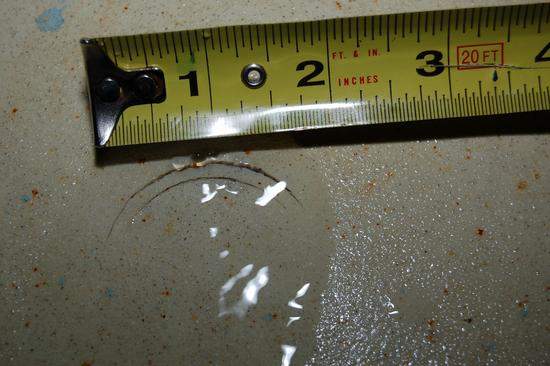 9/1/2009
R. Henning, NDM 09, Madison WI
41
SNO+ bb Sensitivity
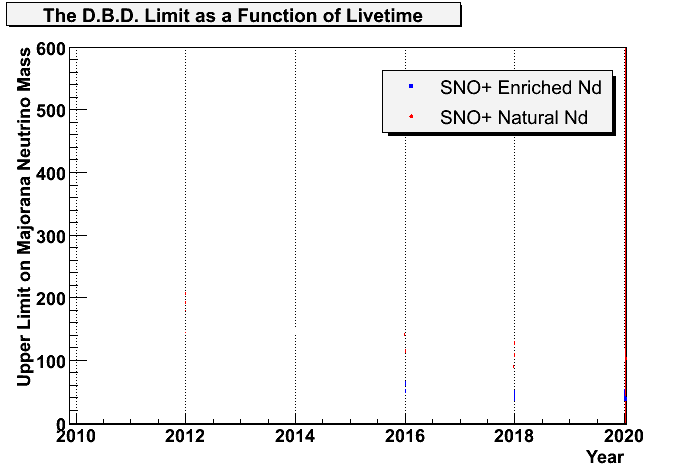 KKDC suggested range
[meV]
90% CL
SNO+ Operating Plan:
Natural Nd in 2011
Enriched Nd in 2014
50% fiducial volume
75% livetime
9/1/2009
42
Conclusion
North America has three competitive DBD experiments utilizing a rich variety of experimental approaches.
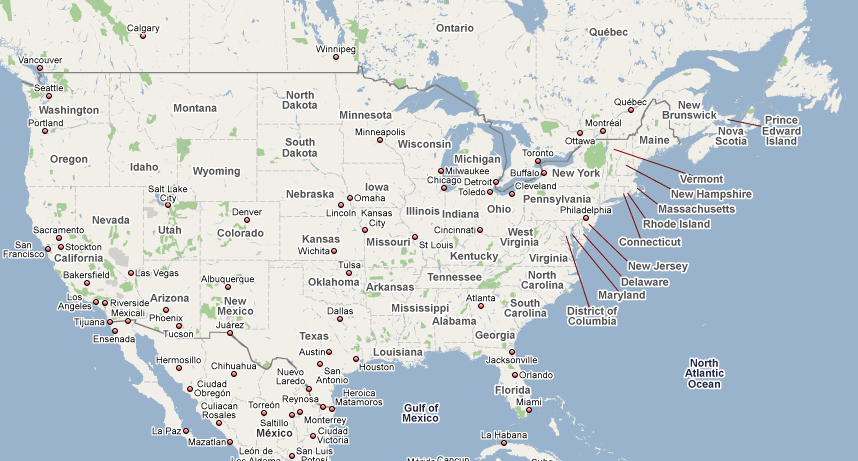 SNO+
SNOLAB
Majorana
Sanford Lab
EXO-200
(WIPP)
9/1/2009
R. Henning, NDM 09, Madison WI
43
Extras
9/1/2009
R. Henning, NDM 09, Madison WI
44
A Recent Claim
Klapdor-Kleingrothaus H V, Krivosheina I V, Dietz A and Chkvorets O, Phys. Lett. B 586 198 (2004).
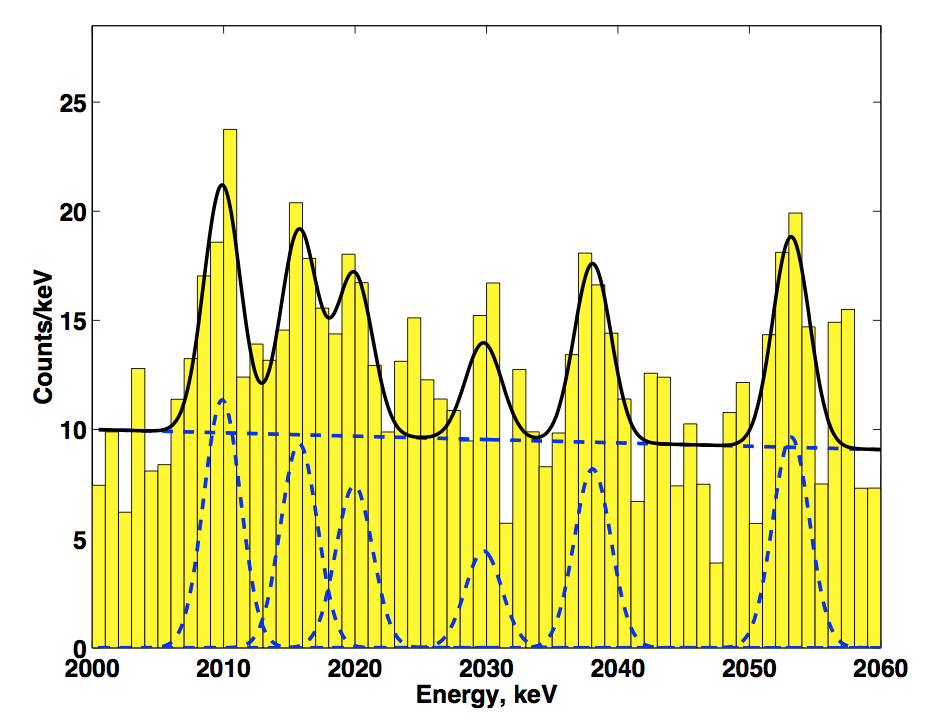 KKDC used five 76Ge crystals, with a total of 10.96 kg of mass, and 71 kg-years of data.
	1/2 = 1.2 x 1025 y
       0.24 < mv < 0.58 eV  (3 sigma)
Background level depends on intensity fit to other peaks.
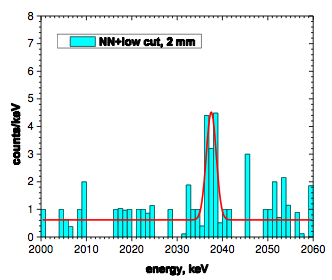 A More Recent Claim6.8 sigma
Modern Physics Letters A 
21 (2006) 1547
Neural Net Analysis
9/1/2009
R. Henning, NDM 09, Madison WI
45
Refinements to the MAJORANA Demonstrator
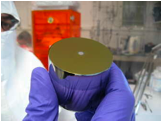 Concentrate on P-PC Detectors.
Advantages of cost and simplicity, with no loss of physics reach.
Will continue N-SC R&D.
Additional physics opportunities with low-energy P-PC detectors.
Exploits low-energy thresholds (~100 eV threshold) of P-PC detectors
Several Prototypes in hand. 18 Additional natGe detectors ordered (LANL).
First module of Demonstrator
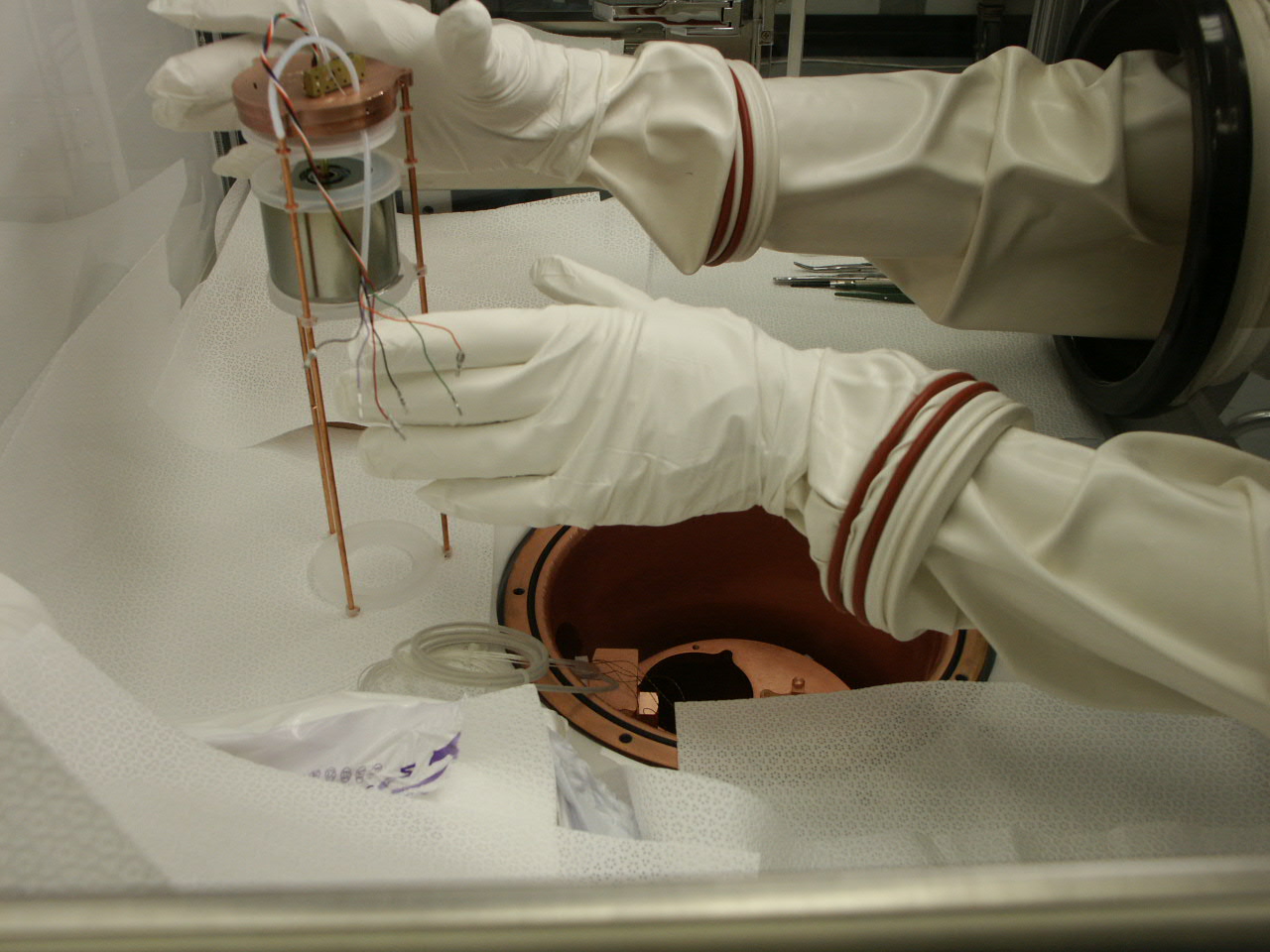 9/1/2009
R. Henning, NDM 09, Madison WI
46